NATIONAL OCEANIC AND ATMOSPHERIC ADMINISTRATION
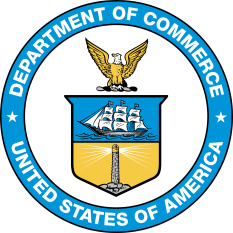 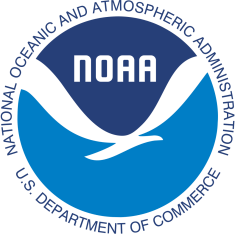 GFSv16 Vertical Profile Assessment
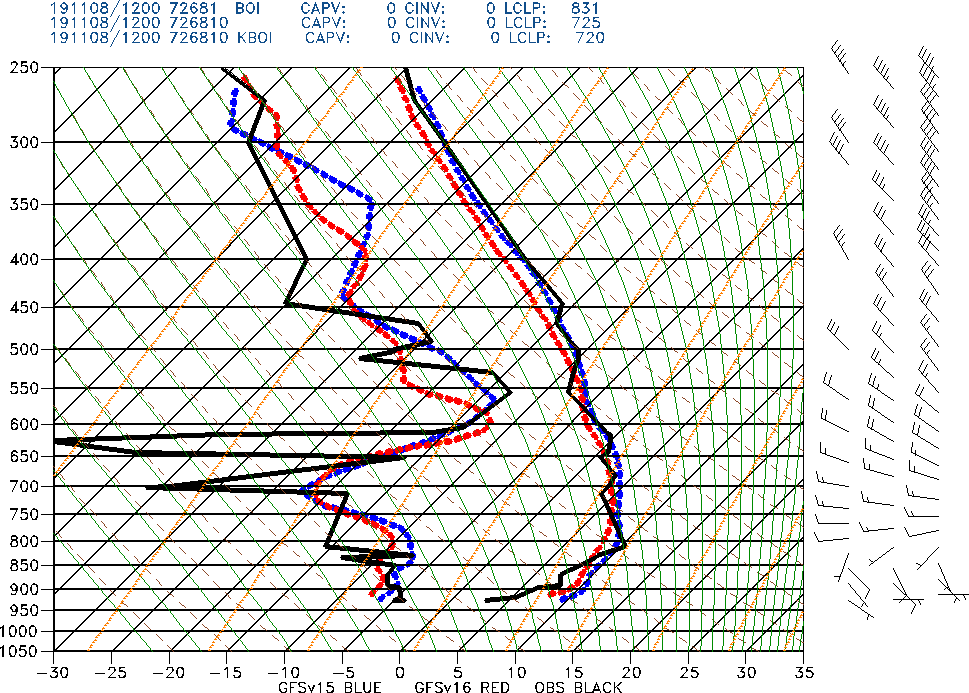 Geoff Manikin
EMC Model Evaluation Group Webinar
September 10, 2020
NATIONAL OCEANIC AND ATMOSPHERIC ADMINISTRATION
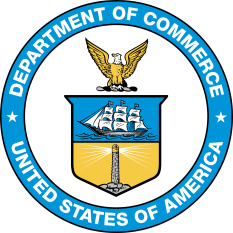 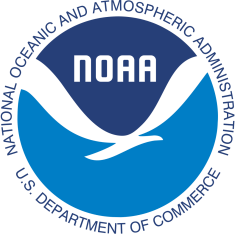 Tendency to Overmix the Boundary Layer
From last week:
GFSv15     GFSv16     Obs
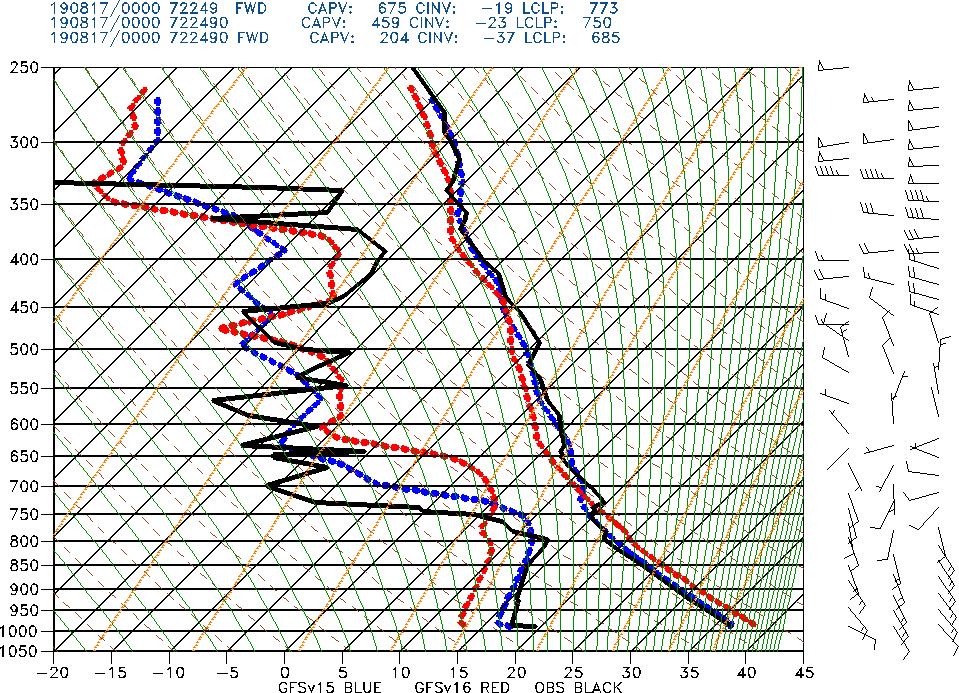 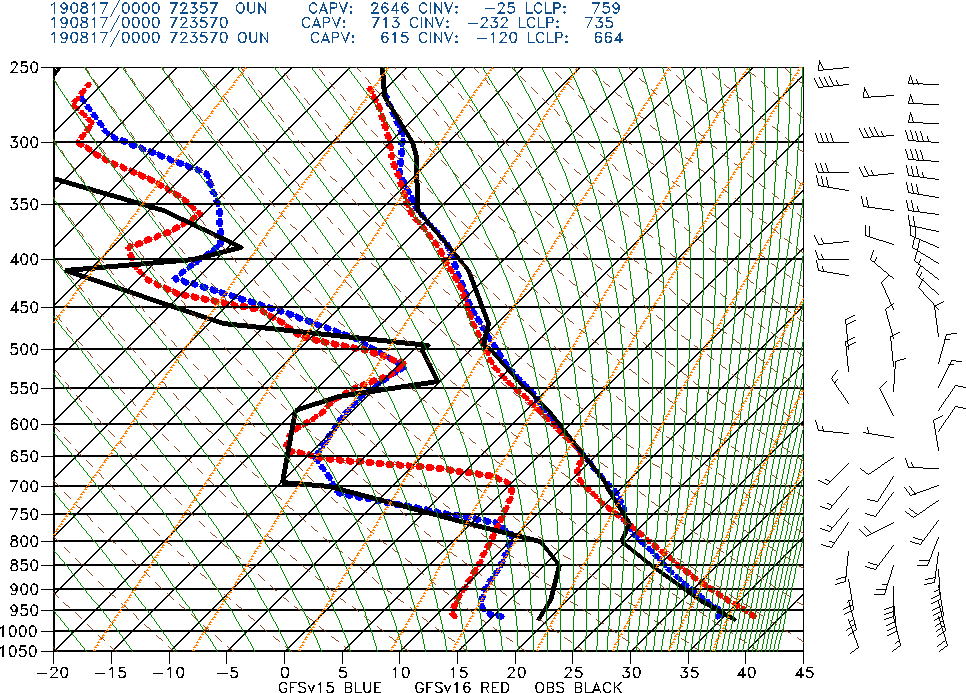 Ft Worth,
TX
Norman, OK
Init: 12Z 16 August 2019     Valid: 00Z 17 August 2020 (F012)
GFSv16 PBL was drier/warmer/deeper than GFSv15 and obs in the unstable air
NATIONAL OCEANIC AND ATMOSPHERIC ADMINISTRATION
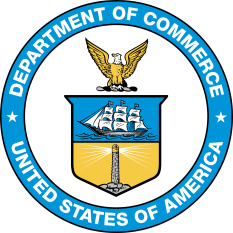 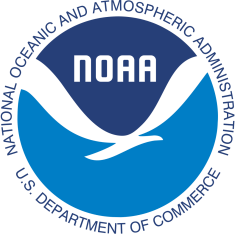 Sensitivity Tests
Courtesy Weizhong Zheng, EMC
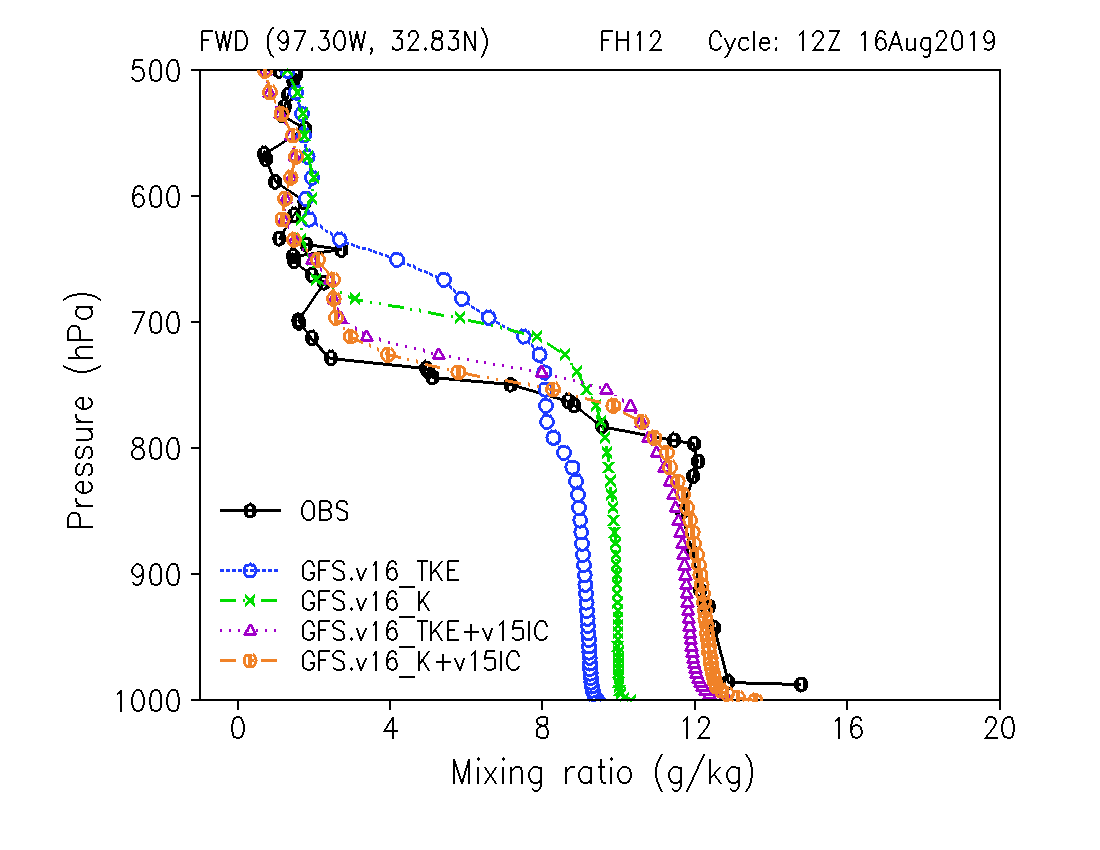 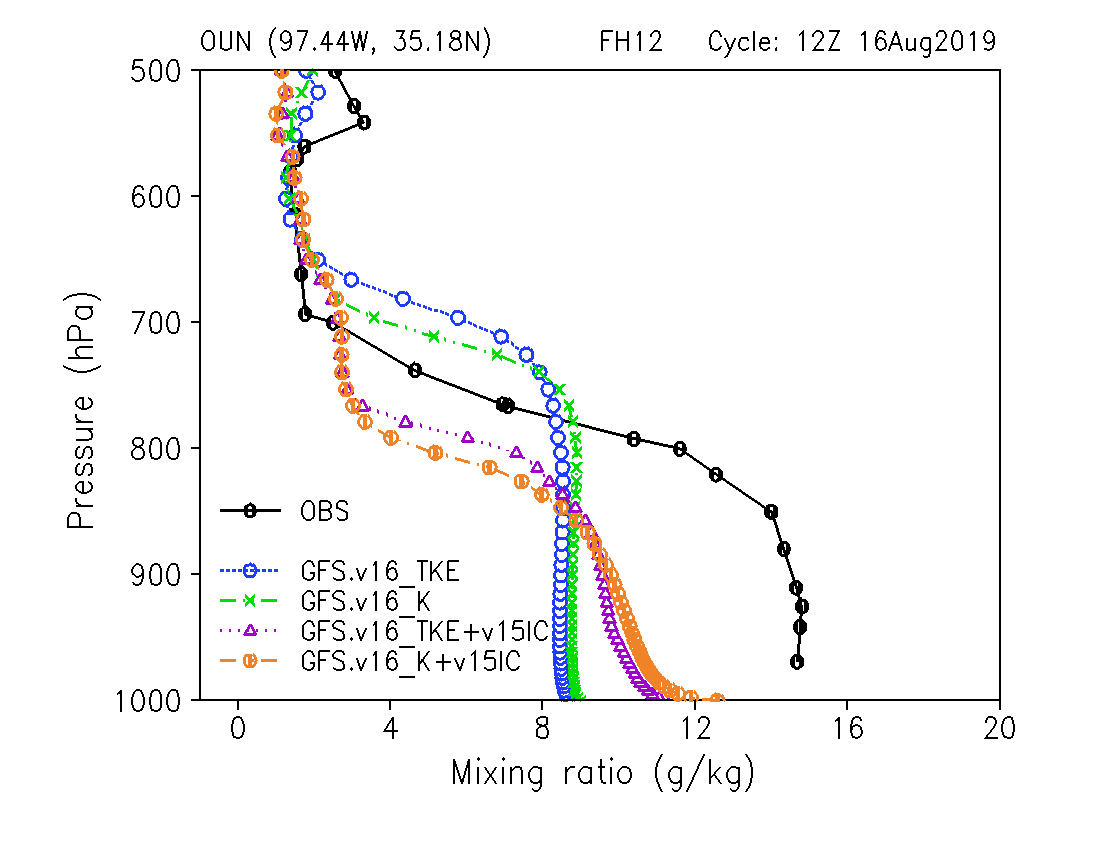 Fort Worth,
TX
Norman,
OK
GFSv16
GFSv16 w/ old PBL
GFSv16 w/ v15 IC
GFSv16 w/ old PBL + v15 IC
GFSv16
GFSv16 w/ old PBL
GFSv16 w/ v15 IC
GFSv16 w/ old PBL + v15 IC
In this example, the low-level PBL moisture profile (and depth) was improved by running the old PBL scheme;  it became even better using v15 initial conditions
In this example, the low-level PBL moisture profile (and depth) was improved by running the old PBL scheme and v15 initial conditions, but the magnitude of the improvement was limited
3
NATIONAL OCEANIC AND ATMOSPHERIC ADMINISTRATION
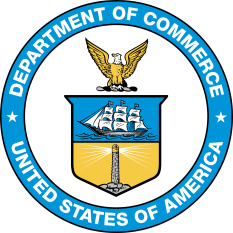 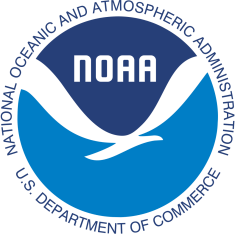 Today’s Focus
The issues with too deep and too dry PBLs in the warm season appear to be driven by a combination of the new version of the PBL scheme and the dry soil (that seems to be associated with using the CCPA precip analyses to spin up the soil moisture in the GLDAS)

This presentation will focus on vertical profiles and resultant temperatures in colder air masses

 Particular focus will be on radiation inversions and cold air damming events
4
NATIONAL OCEANIC AND ATMOSPHERIC ADMINISTRATION
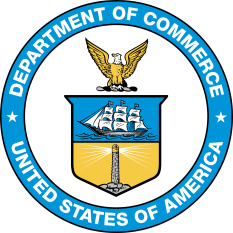 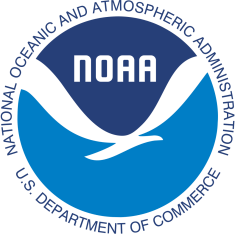 Background
From a presentation given at the UFS Strategic Implementation Plan Coordination Meeting in May 2019
CONCERNS WITH THE GFS THAT EXISTED PRIOR TO V15
       1)  Struggles with Inversions
ANALYSIS
NAM
GFSv14
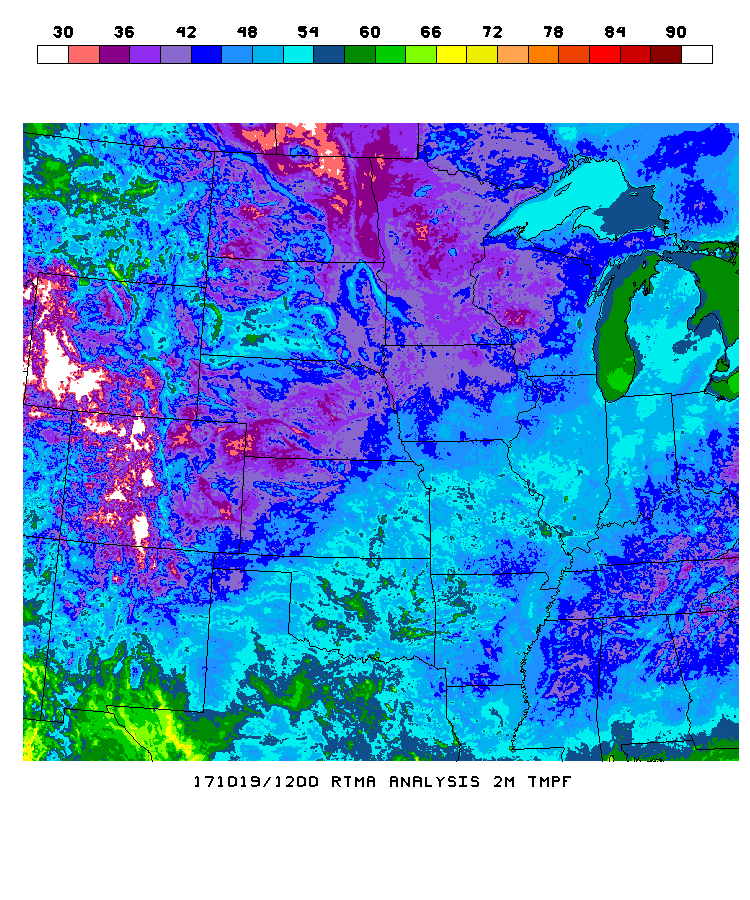 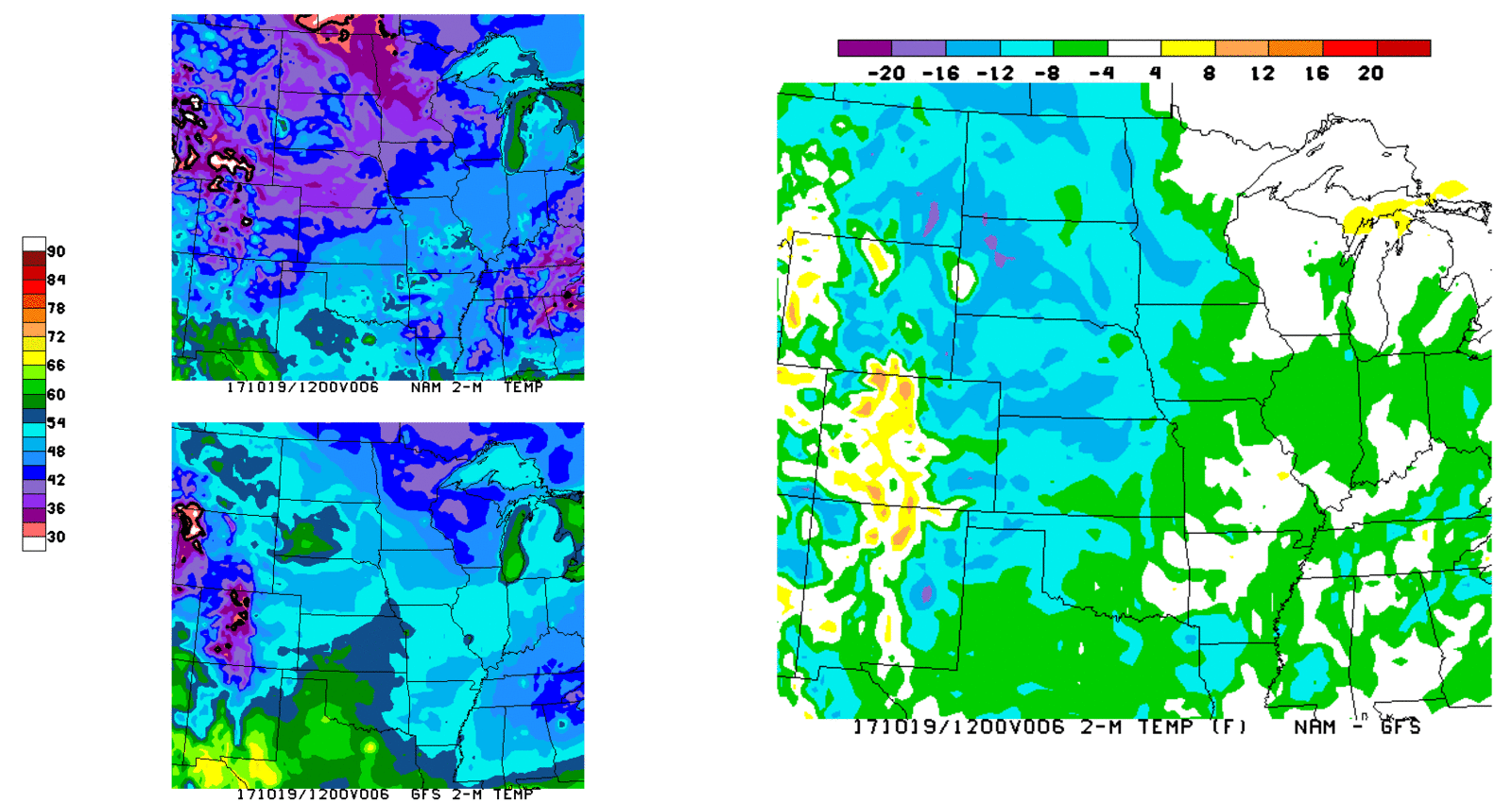 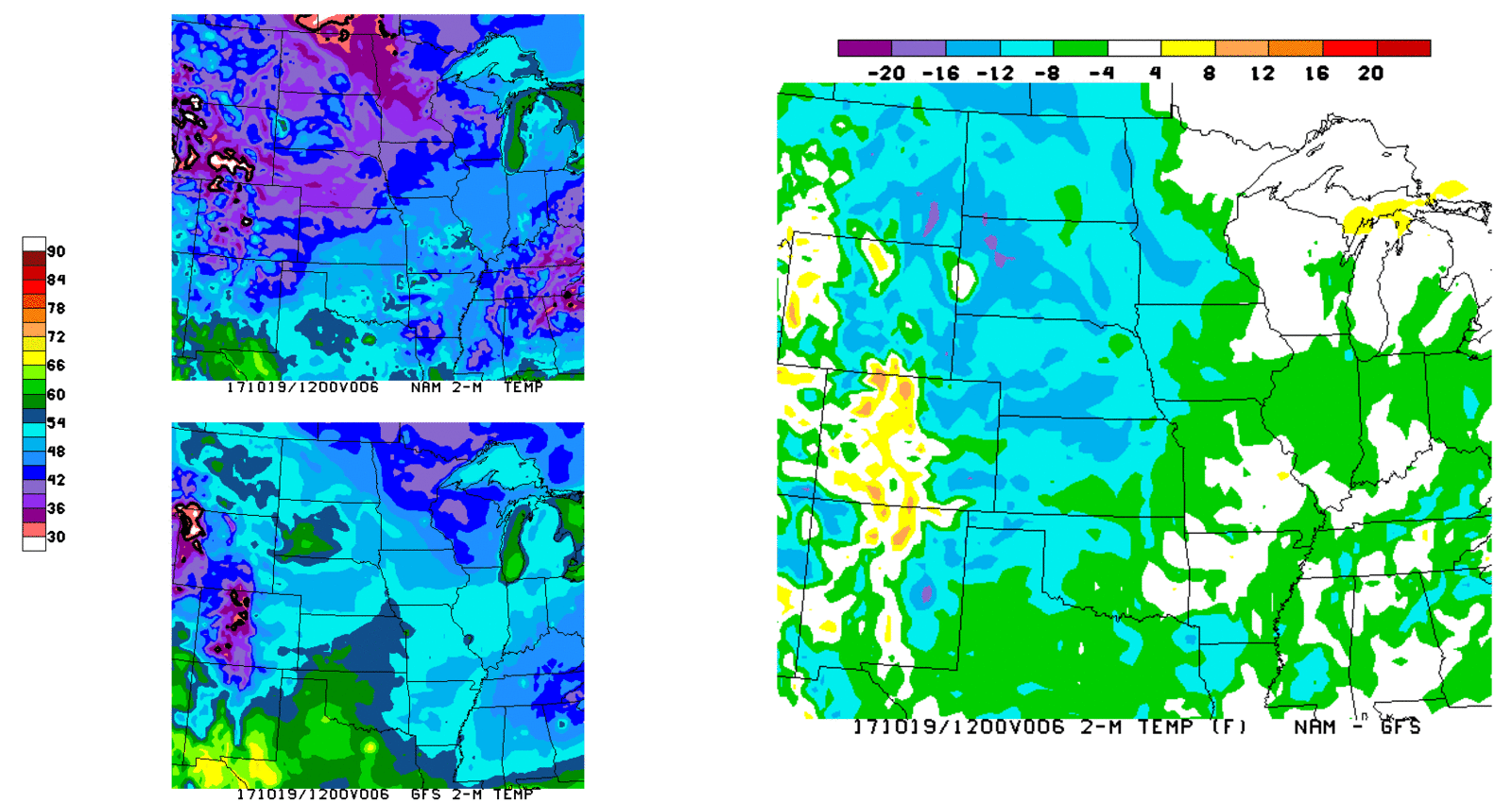 OPS GFS has 6h
  2-m temp errors
  exceeding 15F
5
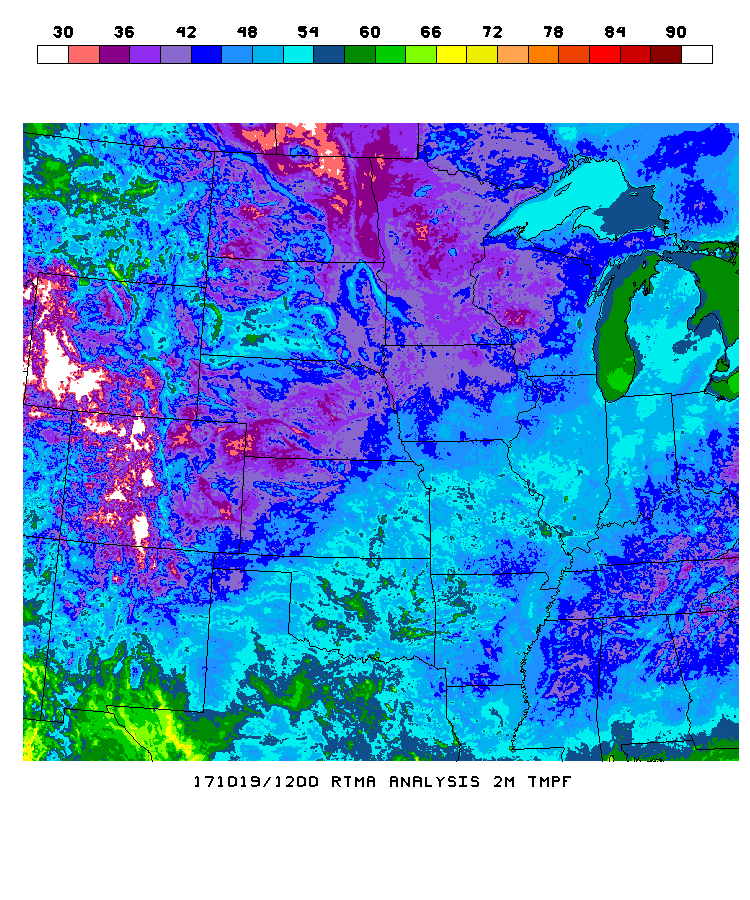 NATIONAL OCEANIC AND ATMOSPHERIC ADMINISTRATION
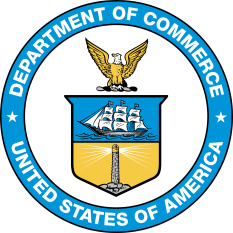 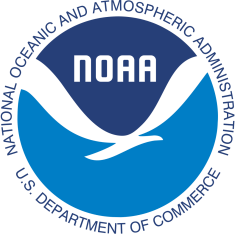 Goals of the GFSv16 Upgrade
From the MEG GFSv16 Evaluation Kickoff Webinar on 7/16/20
Improve handling of inversions in the PBL

Reduce the cold bias in the lower troposphere in winter

Reduce surface temperature biases

Improve forecasts in the upper atmosphere

Replace the operational Global Wave Deterministic (Multi_1) model with the wave component coupled to the atmosphere (in GFSv16)
6
NATIONAL OCEANIC AND ATMOSPHERIC ADMINISTRATION
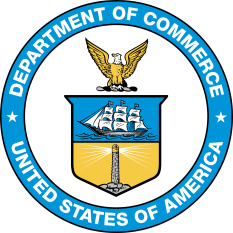 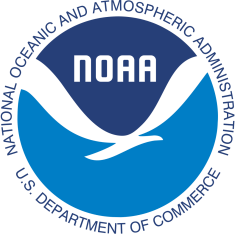 Early May 2020 Concerns in Initial GFSv16 Version
Temperature Biases Verified against RAOBS,  Summer 2019 (retro2b)
GLB,  FH120
GLB, Analysis
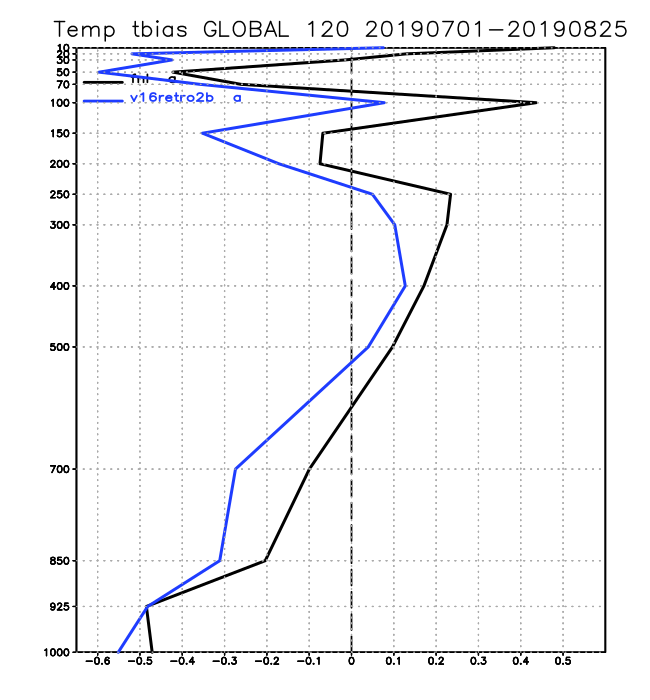 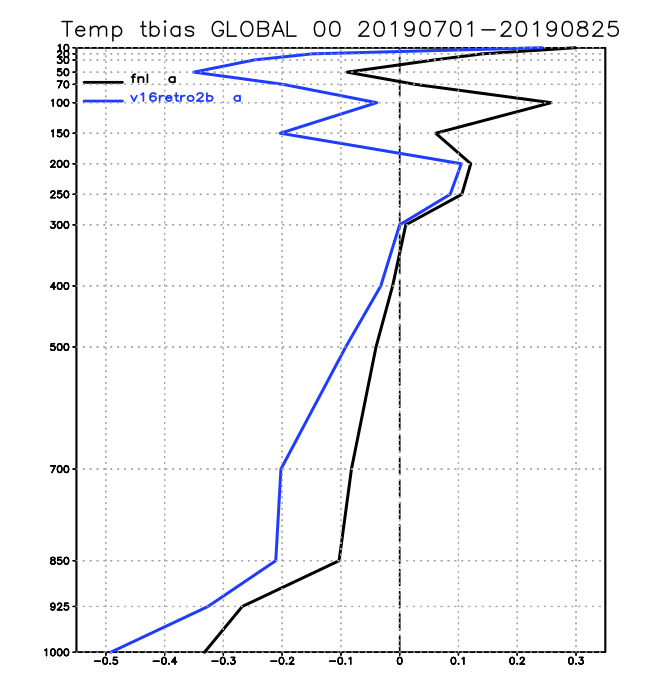 OPS GFS
TEST GFS
exacerbated
existing low-level
cold bias
7
NATIONAL OCEANIC AND ATMOSPHERIC ADMINISTRATION
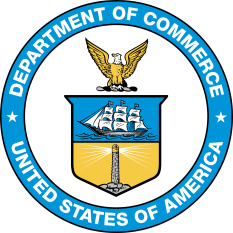 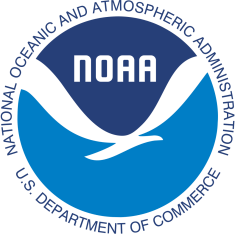 Early May 2020 Updates to GFSv16
Removal of a constraint from the TKE-EDMF PBL scheme over land that limits the strength of vertical mixing under stable boundary layer conditions.  This constraint often causes decoupling between the atmosphere and the underlying surface, leading to surface cold biases under these conditions 

An update was made to the cumulus convective scheme to increase maximum cloud-base mass flux which increases convective precipitation and subsidence warming in the lower troposphere 

 In response to CPC’s evaluation of the GFSv16 parallels, divergence and vorticity damping in the upper atmosphere was reduced to enhance the strength of upper atmosphere jet streams

A solar radiation bug in the RRTM-global (which has a minor impact on radiation balance in the mesosphere) was fixed
8
NATIONAL OCEANIC AND ATMOSPHERIC ADMINISTRATION
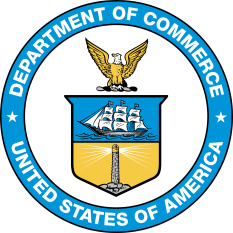 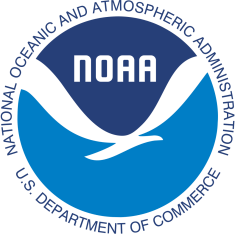 Impact of May 2020 Updates
West CONUS
East CONUS
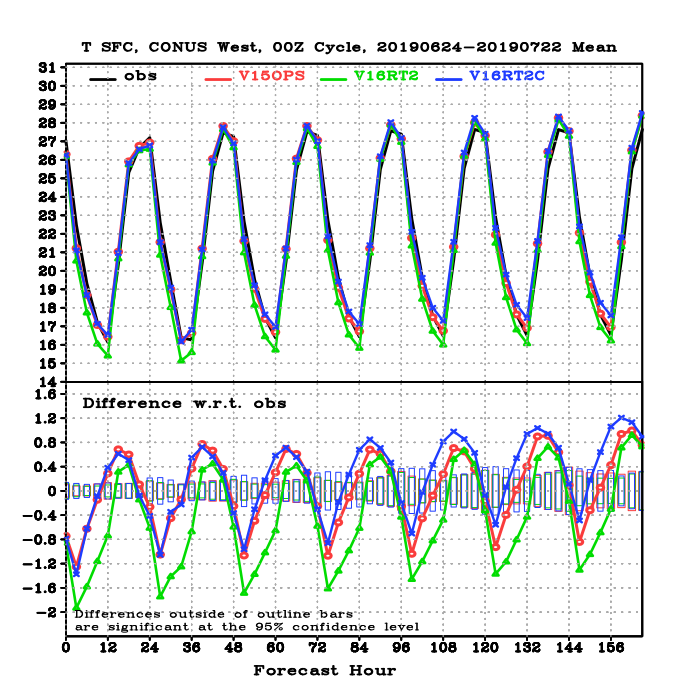 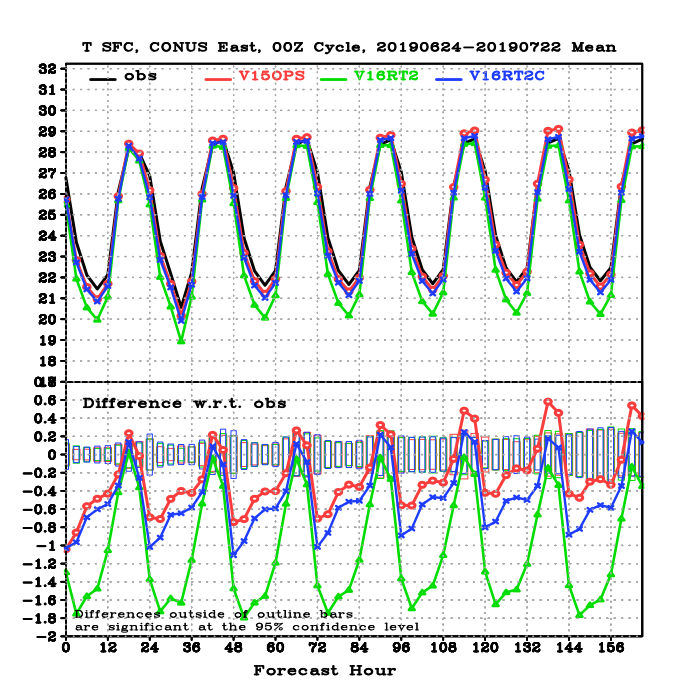 OBS
OPS GFS
GFSv16 April Ver
GFSv16 Test
T2m verification
against station observations
V16Test:  Significantly reduced cold biases over east in the late afternoon and nighttime
 (up to 1.2 ºC).   Reduced cold bias in west, slight warm bias at night.  This became GFSv16.
9
NATIONAL OCEANIC AND ATMOSPHERIC ADMINISTRATION
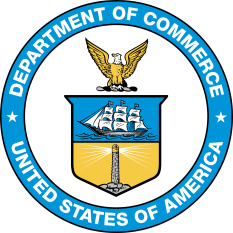 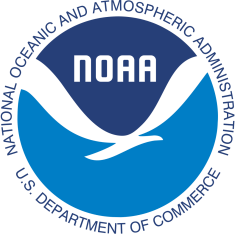 GFSv16 Cool Season Bias
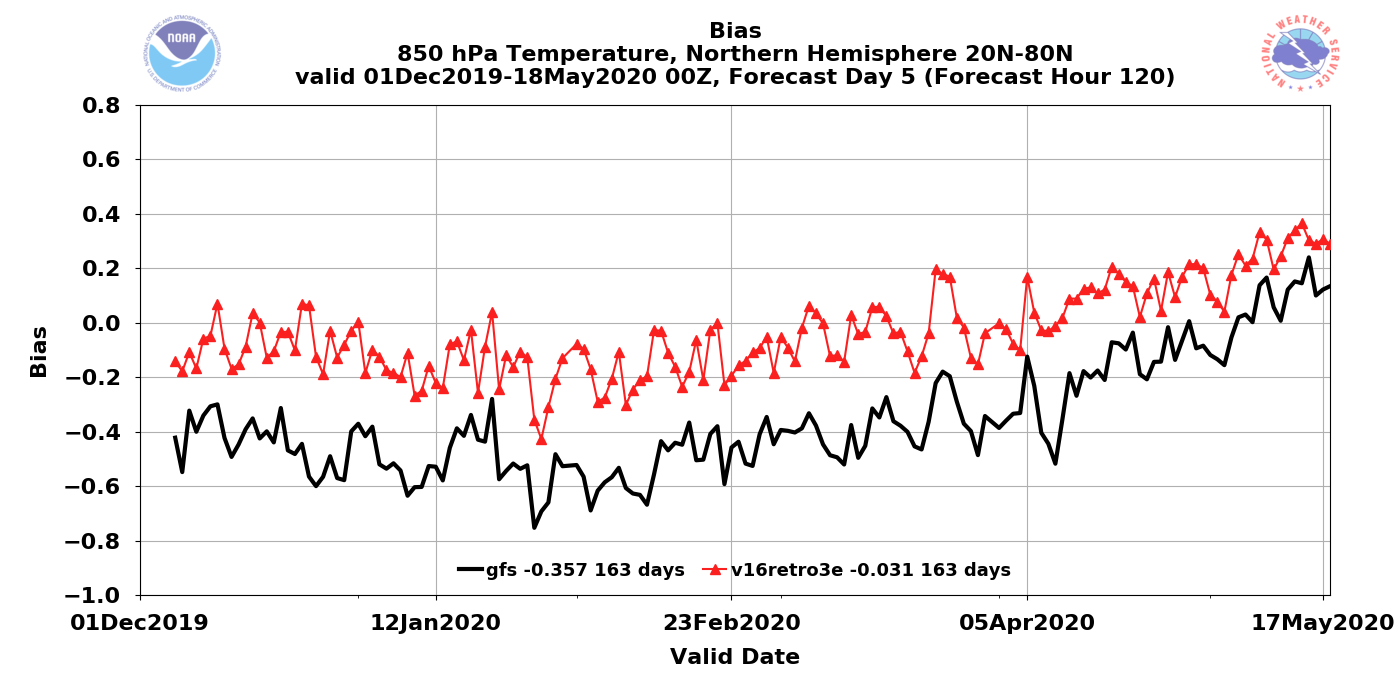 The low-level cool season cold temperature bias has clearly been mitigated in v16
10
NATIONAL OCEANIC AND ATMOSPHERIC ADMINISTRATION
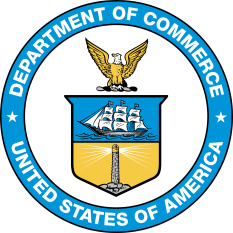 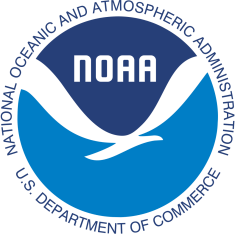 Early May 2020 Updates to GFSv16
Removal of a constraint from the TKE-EDMF PBL scheme over land that limits the strength of vertical mixing under stable boundary layer conditions.  This constraint often causes decoupling between the atmosphere and the underlying surface,  leading to surface cold biases under these conditions 

An update was made to the cumulus convective scheme to increase maximum cloud-base mass flux which increases convective precipitation and subsidence warming in the lower troposphere 

 In response to CPC’s evaluation of the GFSv16 parallels, divergence and vorticity damping in the upper atmosphere was reduced to enhance the strength of upper atmosphere jet streams

A solar radiation bug in the RRTM-global (which has a minor impact on radiation balance in the mesosphere) was fixed
Initial attempts to improve the GFS handling of inversions seemed to make the model cold bias even worse

The cold bias issues were reversed with the May updates, but there was removal of what were likely some of the key changes to potentially improve inversion forecasts

Need to see what inversions look like in the final GFSv16 configuration
11
NATIONAL OCEANIC AND ATMOSPHERIC ADMINISTRATION
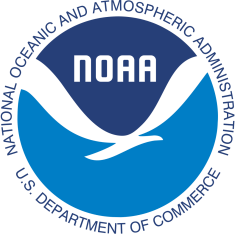 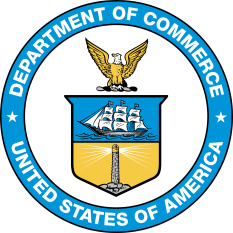 Radiation Inversions
The GFS has long struggled with radiation inversions, leading to large 2m temperature forecast errors in the early morning in clear sky, dry air, and light wind synoptic environments, even at short forecast ranges

The GFS typically underdoes the strength of the inversion, leading to 2m temperature forecasts that are far too warm

10m wind speeds are too strong, allowing for stronger mixing than what actually occurs
NATIONAL OCEANIC AND ATMOSPHERIC ADMINISTRATION
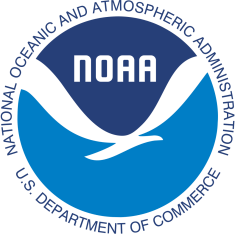 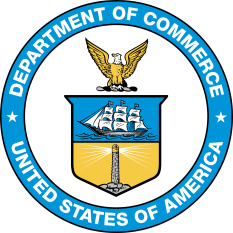 Radiational Cooling Case
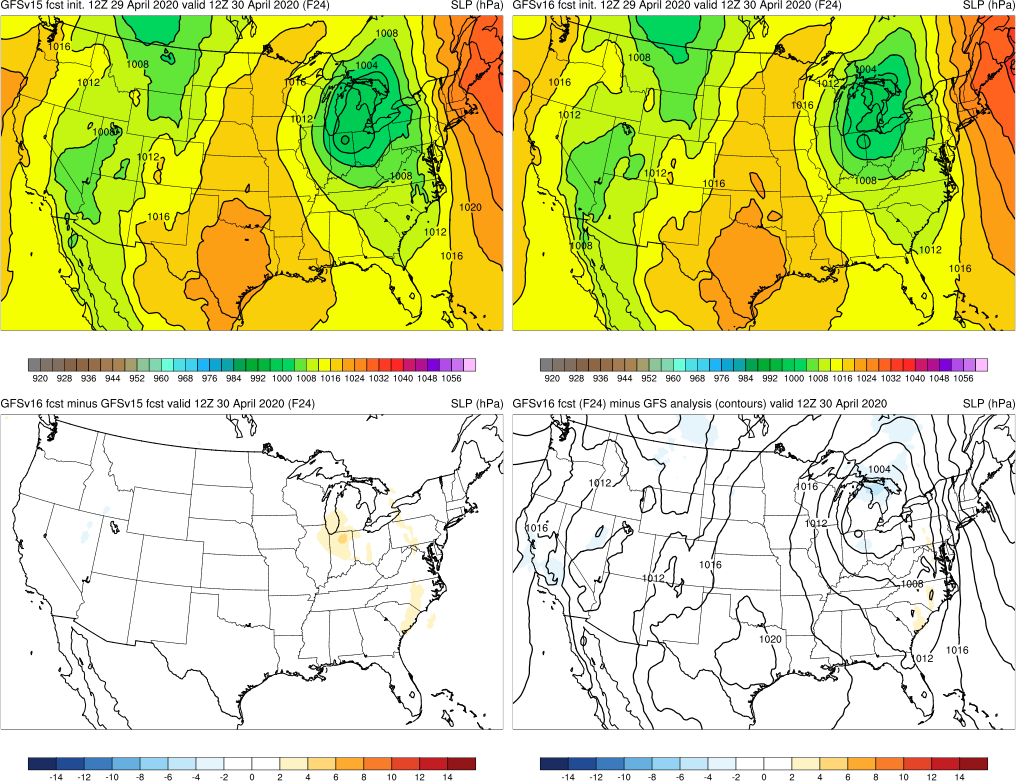 Valid: 12Z 30 April 2020 

Relaxed pressure gradient across much of central U.S., implying very light winds and likely overnight decoupling

Cloud fields confirm clear skies west of the Mississippi River

Ideal conditions for radiation inversions and strong cooling
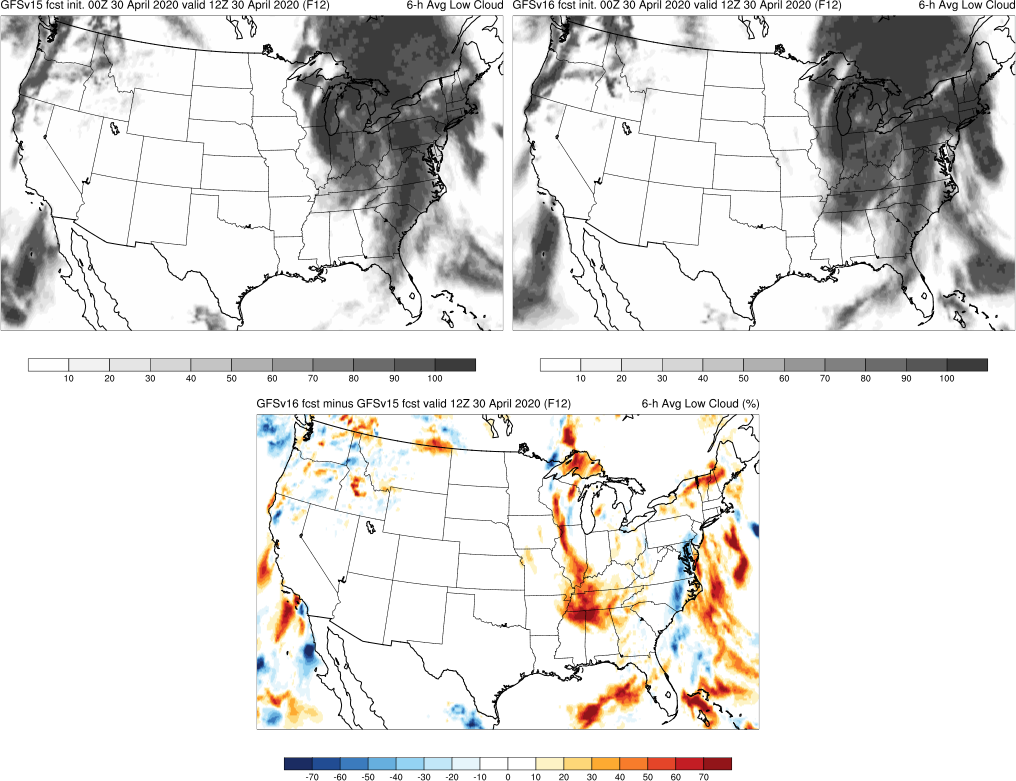 NATIONAL OCEANIC AND ATMOSPHERIC ADMINISTRATION
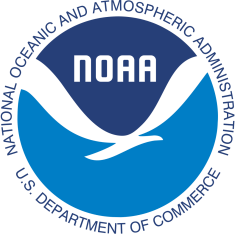 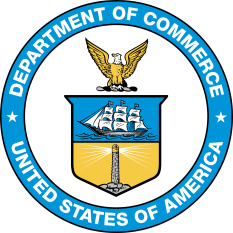 Radiational Cooling Case
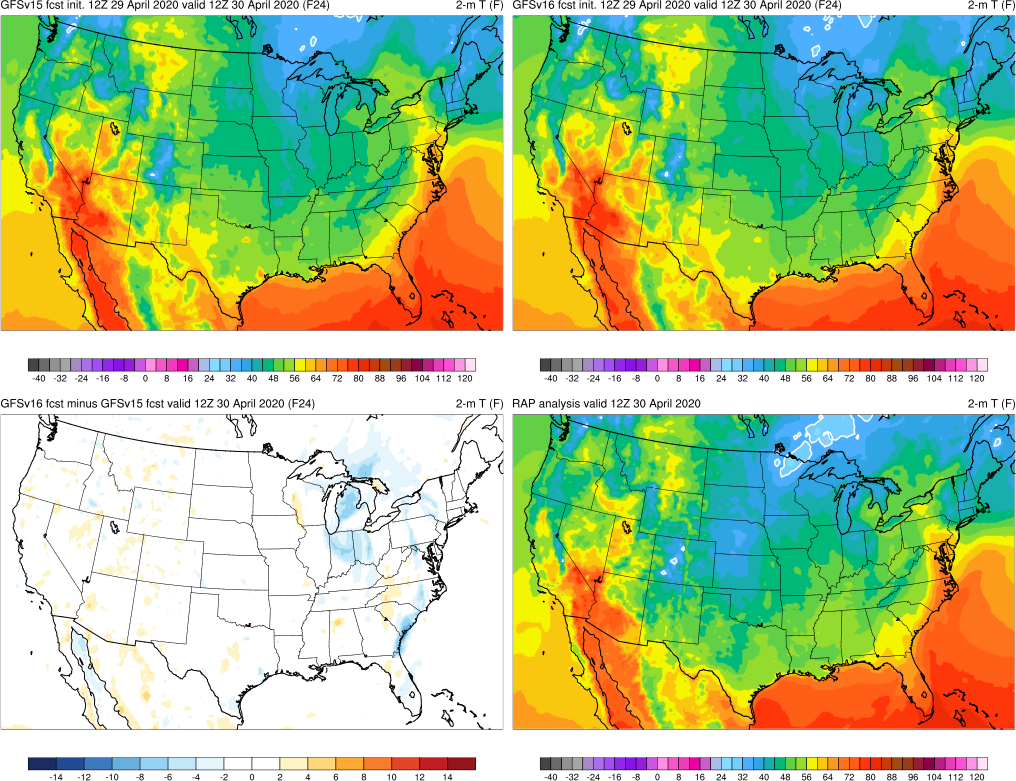 Init: 12Z 29 April 2020
Valid: 12Z 30 April 2020 (F024)

Visually comparing analysis (lower right) to the forecasts, both GFSv15 and v16 are clearly too warm over much of the Plains region

Differences between GFSv15 and v16 appear to overall be small
NATIONAL OCEANIC AND ATMOSPHERIC ADMINISTRATION
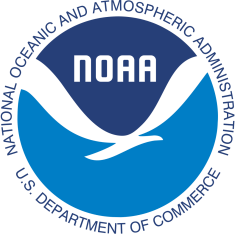 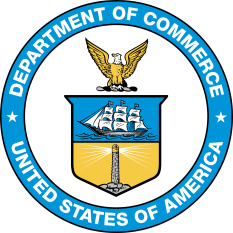 Radiational Cooling Case
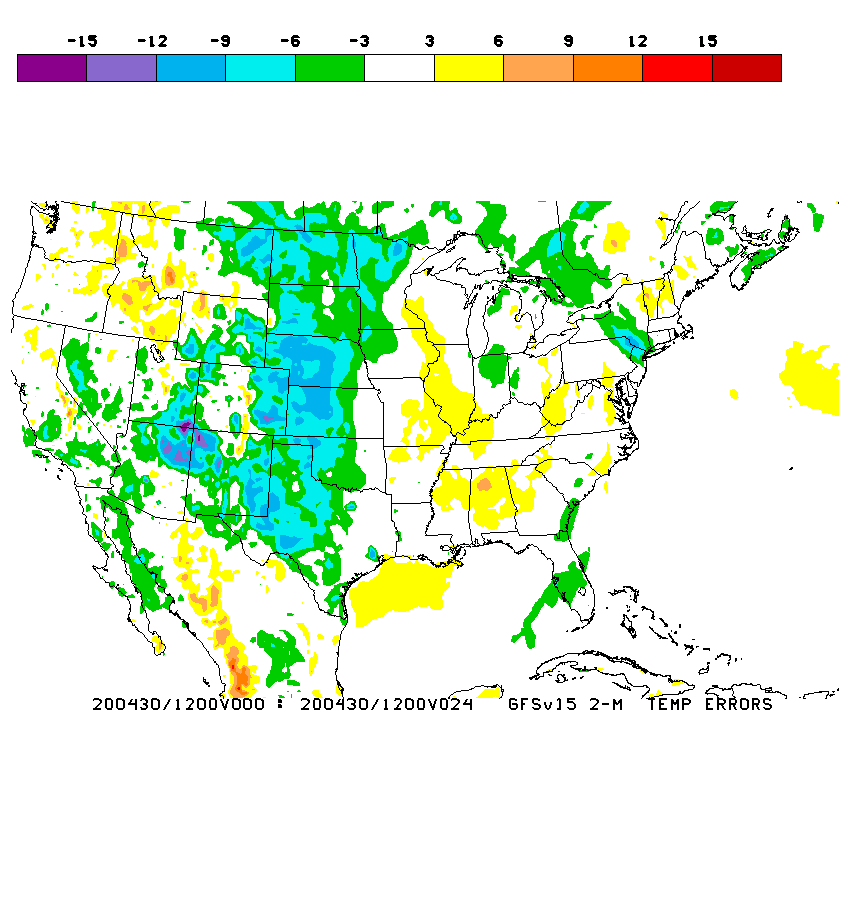 2m Temp Errors    Analysis - Forecast
Init: 12Z 29 April 2020
Valid: 12Z 30 April 2020 (F024)

We can quantify the errors, and they’re fairly significant for a 24h forecast;  GFSv16 appears to offer very slight improvement, but both forecasts are far too warm over the plains and upper Midwest

The lack of a sufficiently strong inversion shows up well in the forecast soundings
GFSv15
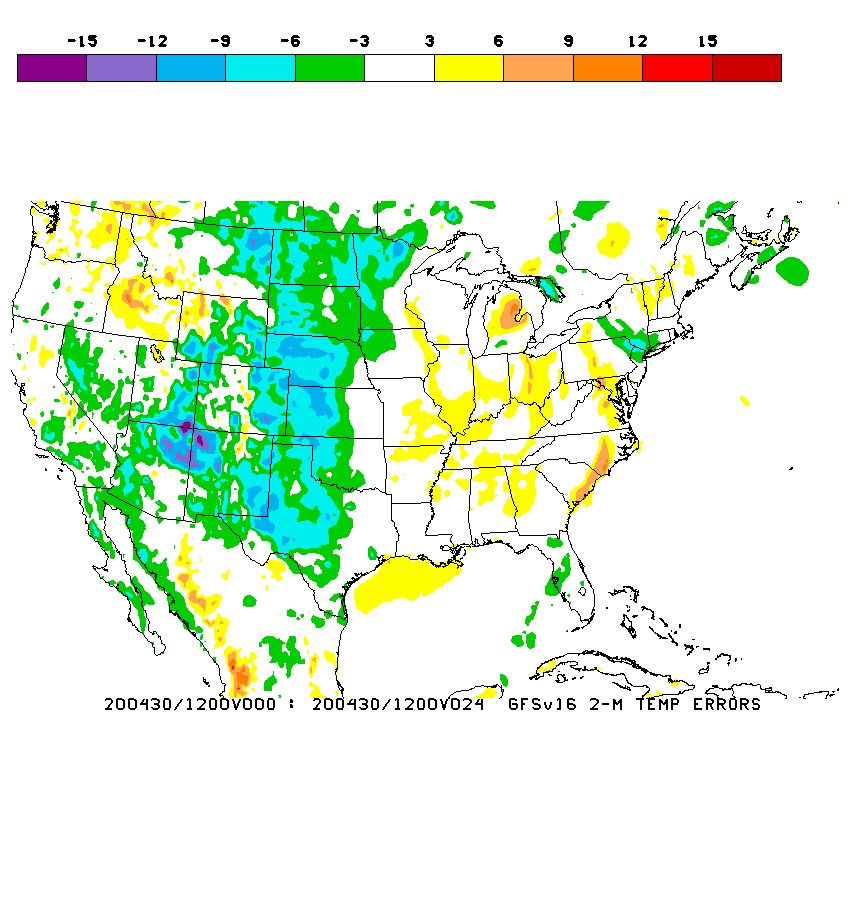 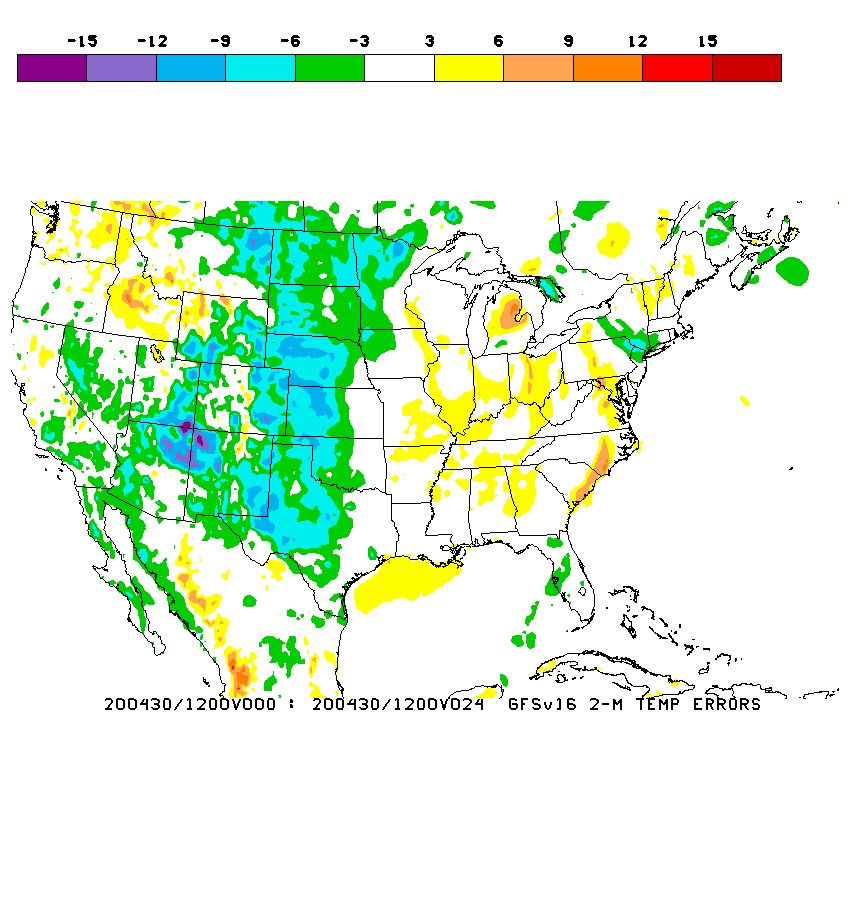 GFSv16
NATIONAL OCEANIC AND ATMOSPHERIC ADMINISTRATION
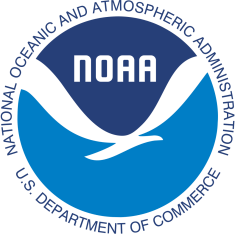 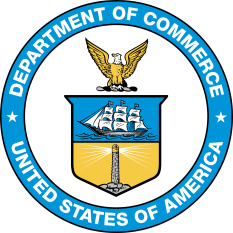 Sounding Image Format
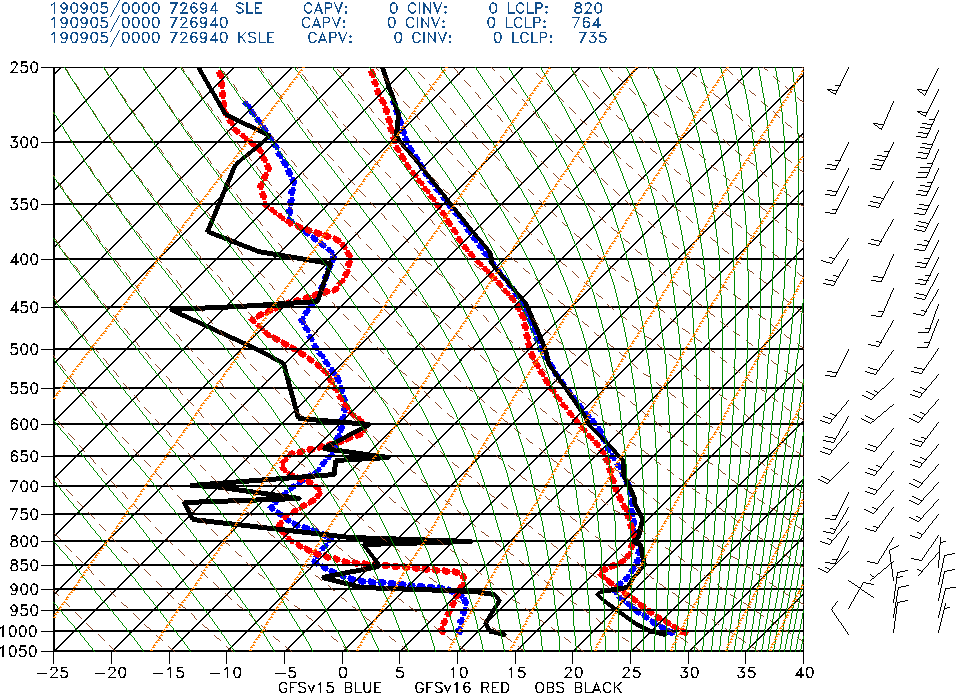 OBS
GFSV15
GFSv16
v16
OBS
v15
NATIONAL OCEANIC AND ATMOSPHERIC ADMINISTRATION
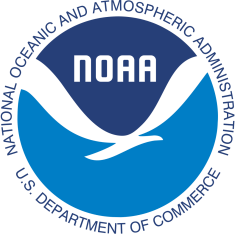 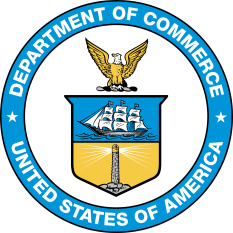 LBF Soundings
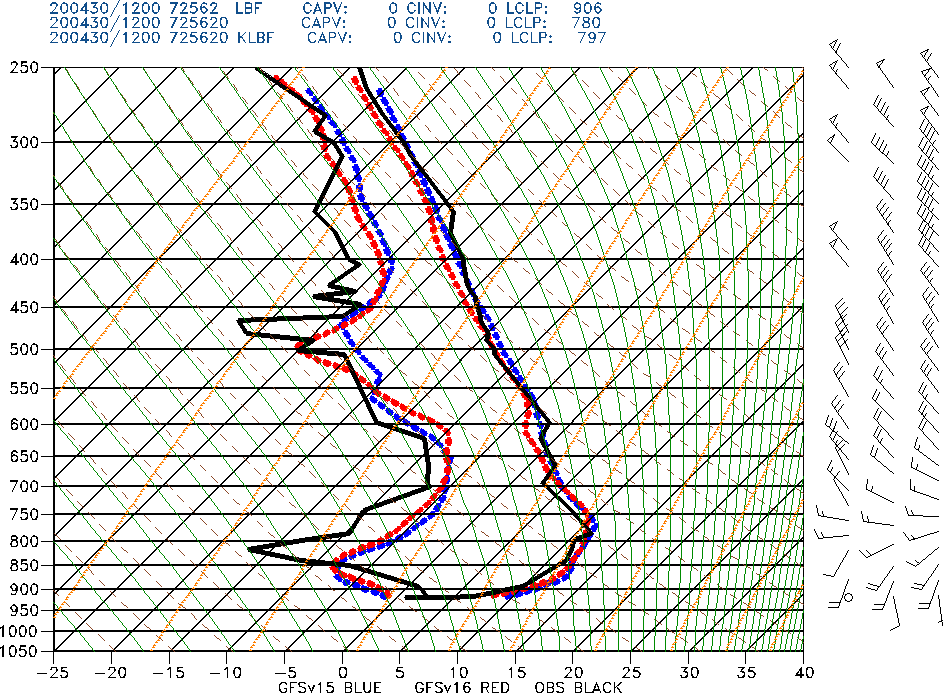 North Platte, NE   LBF
OBS
GFSV15
GFSv16
Init: 12Z 29 April 2020
Valid: 12Z 30 April 2020 (F024)

GFSv15 and v16 both fail to capture the strength of the low-level inversion and end up way too warm at the lowest levels

GFSv16 is slightly better than v15

Note how the observed winds are calm at the lowest level; both GFS versions have non-zero winds at the lowest level, although v16 is better than v15
NATIONAL OCEANIC AND ATMOSPHERIC ADMINISTRATION
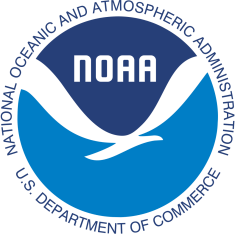 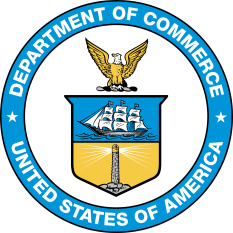 BIS Soundings
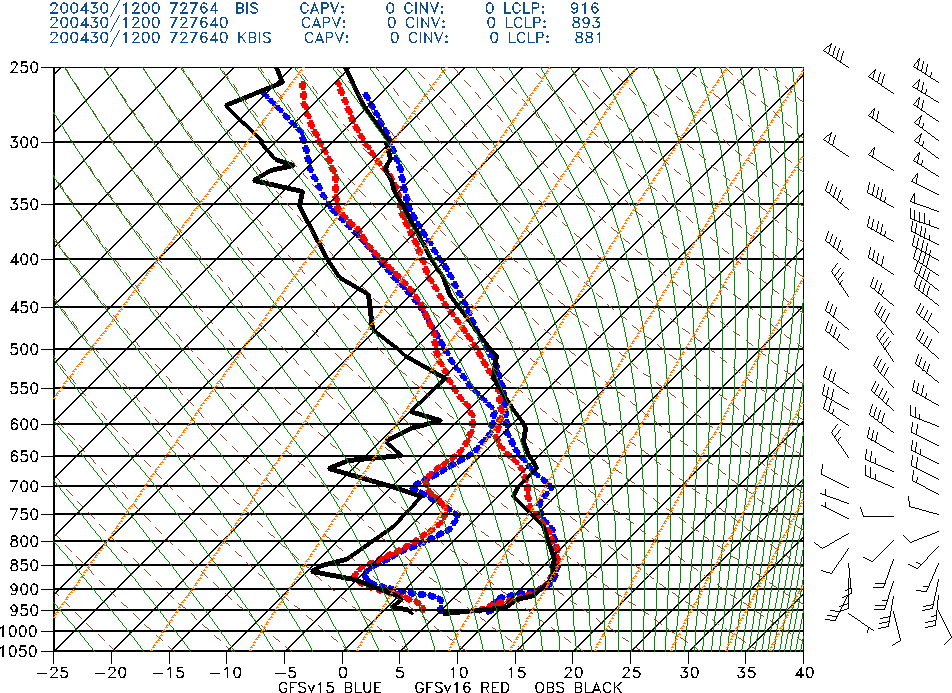 Bismarck, ND   BIS
OBS
GFSV15
GFSv16
Init: 12Z 29 April 2020
Valid: 12Z 30 April 2020 (F024)

GFSv15 and v16 both fail to capture the strength of the low-level inversion and end up way too warm at the lowest levels

GFSv16 again shows very modest improvement over v15

Note how the observed winds are weak at the lowest level; both GFS versions have winds that are too strong
NATIONAL OCEANIC AND ATMOSPHERIC ADMINISTRATION
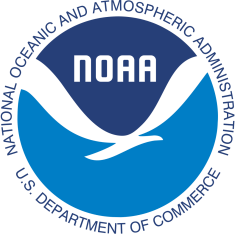 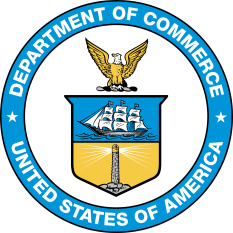 UNR Soundings
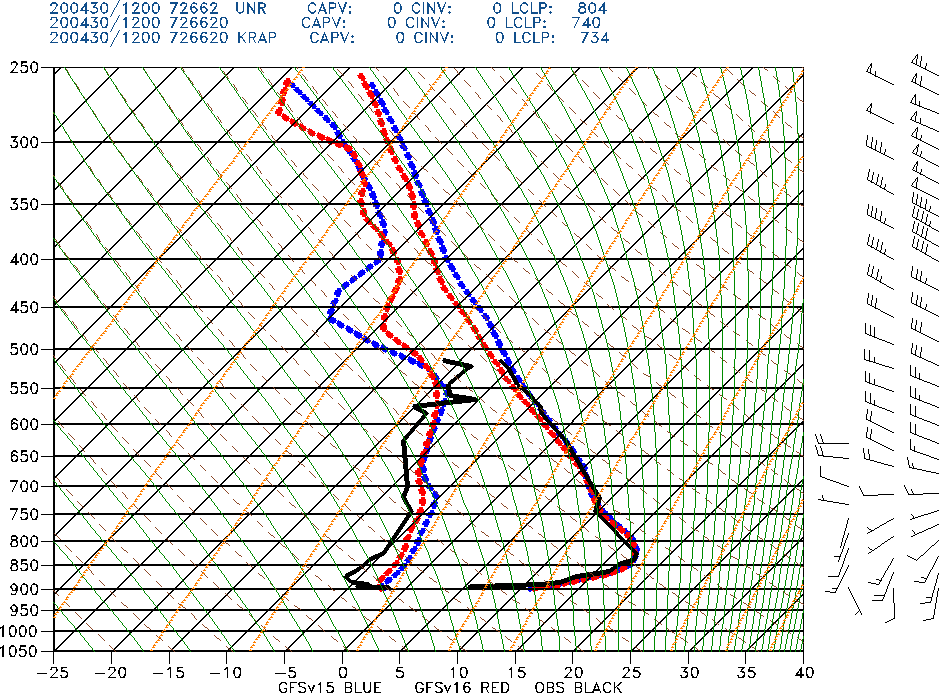 Rapid City, SD   UNR
OBS
GFSV15
GFSv16
Init: 12Z 29 April 2020
Valid: 12Z 30 April 2020 (F024)

GFSv15 and v16 both fail to capture the strength of the low-level inversion and end up way too warm at the lowest levels

GFSv16 has effectively the same low level profile as v15

Both GFS versions have winds at the lowest level that are stronger than observed
NATIONAL OCEANIC AND ATMOSPHERIC ADMINISTRATION
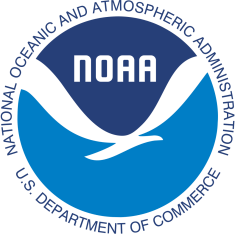 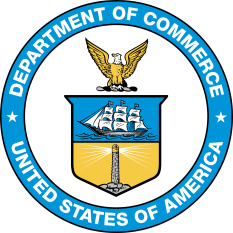 DNR Soundings
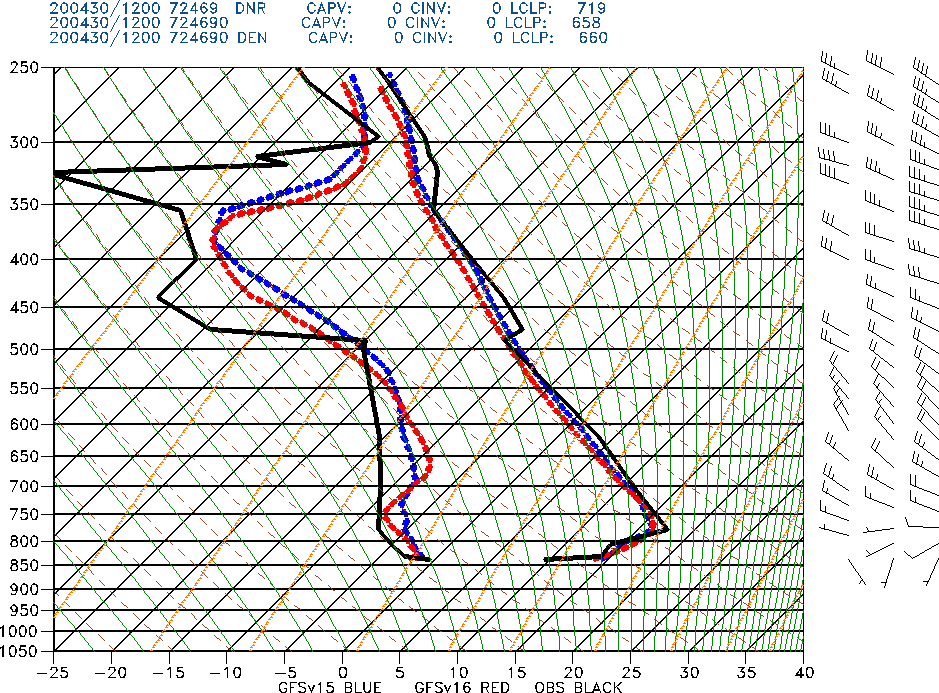 Denver, CO   DNR
OBS
GFSV15
GFSv16
Init: 12Z 29 April 2020
Valid: 12Z 30 April 2020 (F024)

GFSv15 and v16 both fail to capture the strength of the low-level inversion and end up way too warm at the lowest levels

GFSv16 has effectively the same low level profile as v15
NATIONAL OCEANIC AND ATMOSPHERIC ADMINISTRATION
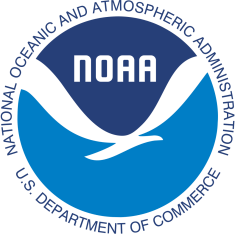 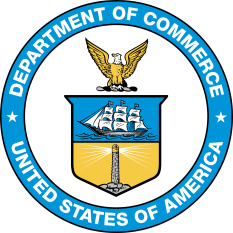 NAM Comparisons
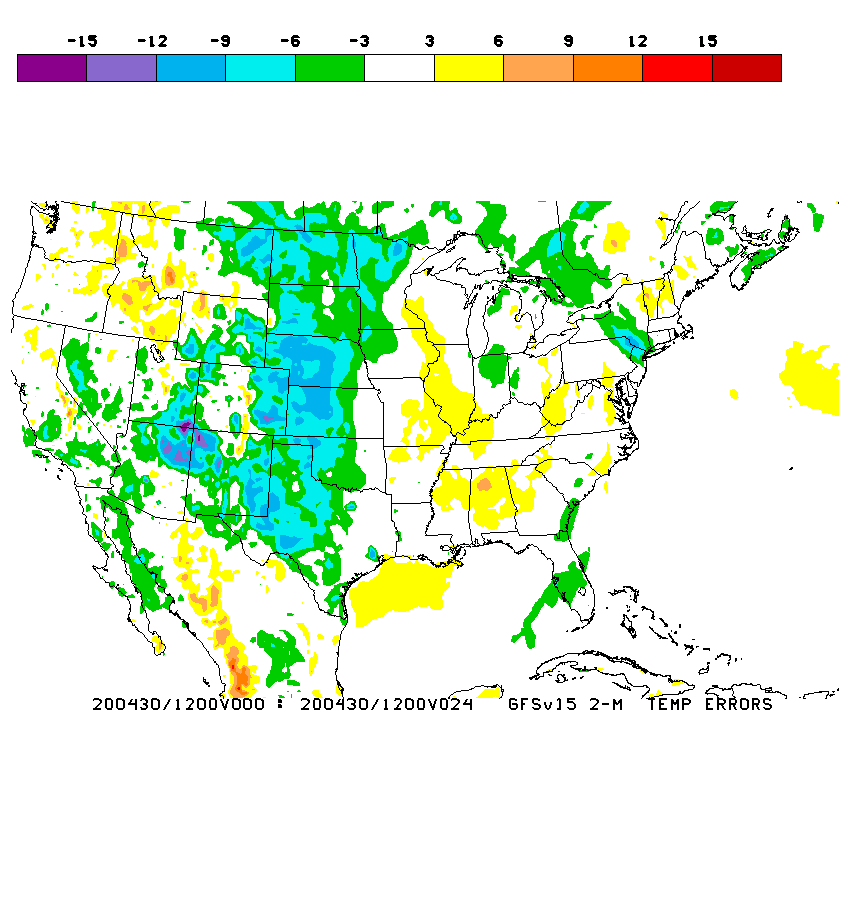 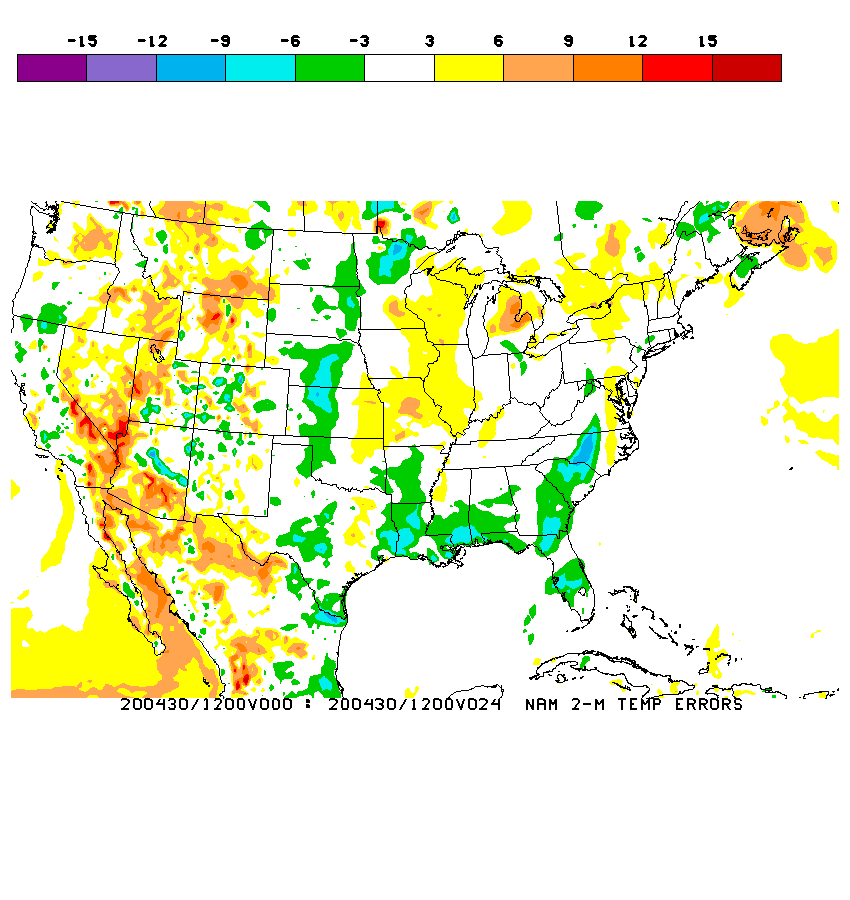 2m Temp Errors    Analysis - Forecast
Init: 12Z 29 April 2020
Valid: 12Z 30 April 2020 (F024)

The focus of this presentation obviously isn’t a NAM assessment, but examining the NAM reveals that this type of event *can* be forecasted better

The NAM forecast isn’t anything close to perfect, and there are other issues with it, but it is clearly capturing the colder early morning temperatures associated with the radiation inversion much better
NAM
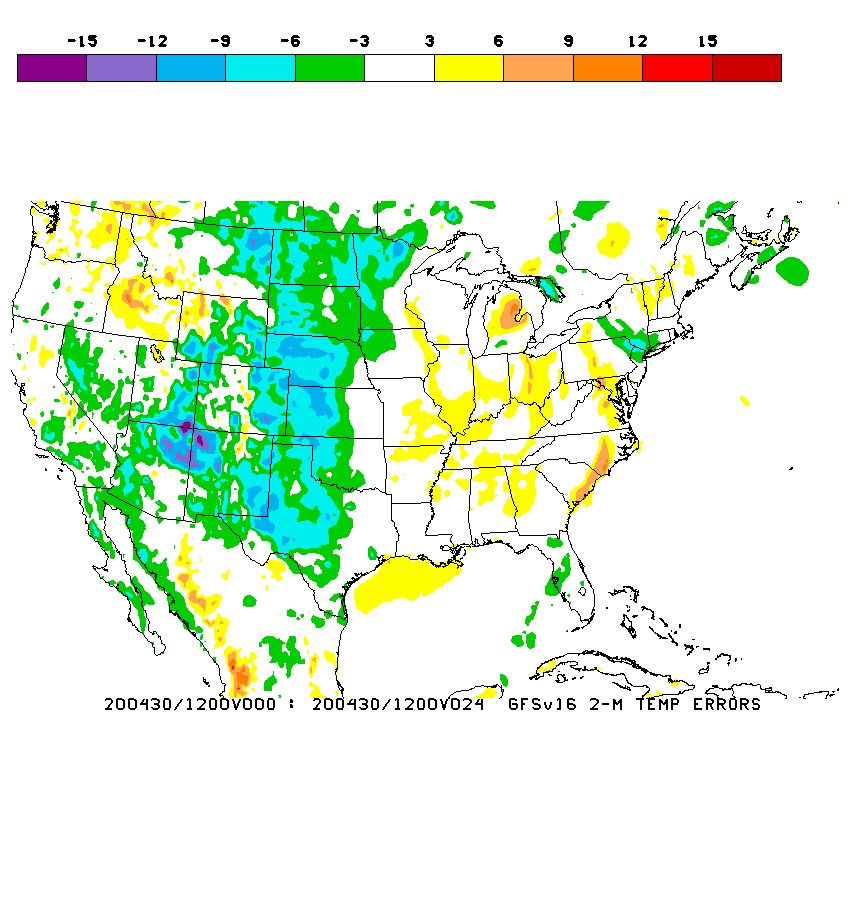 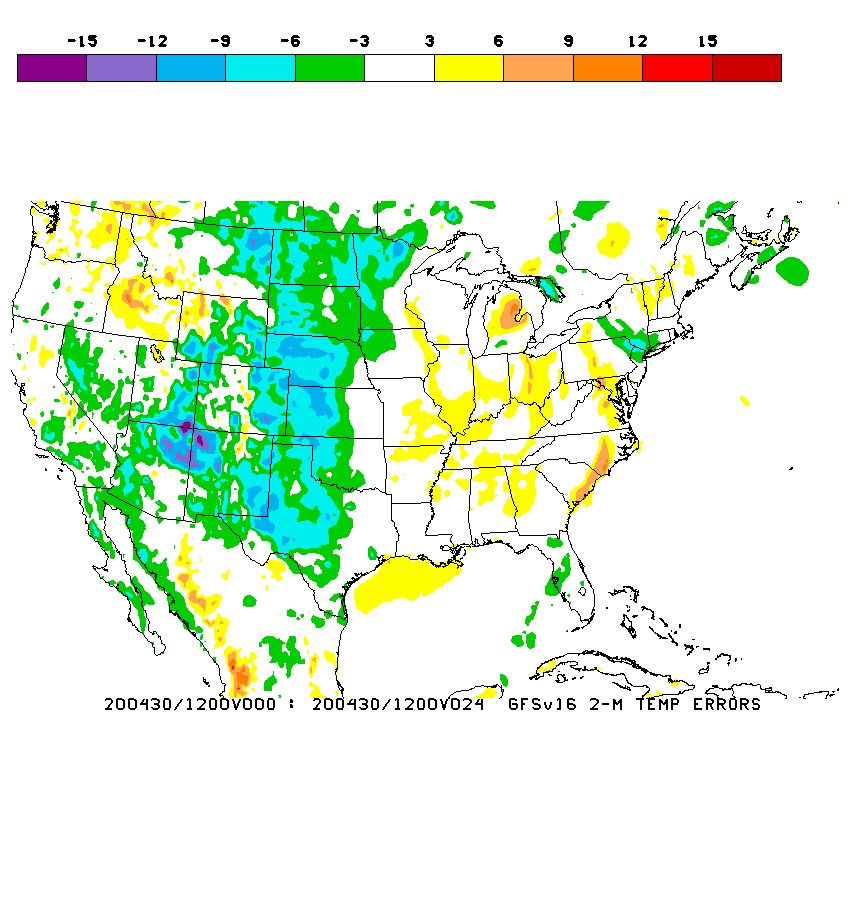 GFSv16
NATIONAL OCEANIC AND ATMOSPHERIC ADMINISTRATION
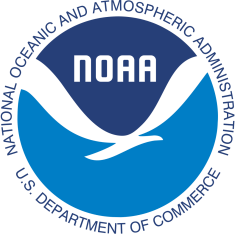 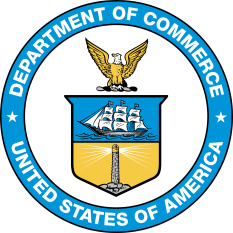 DNR Soundings
Denver, CO   DNR
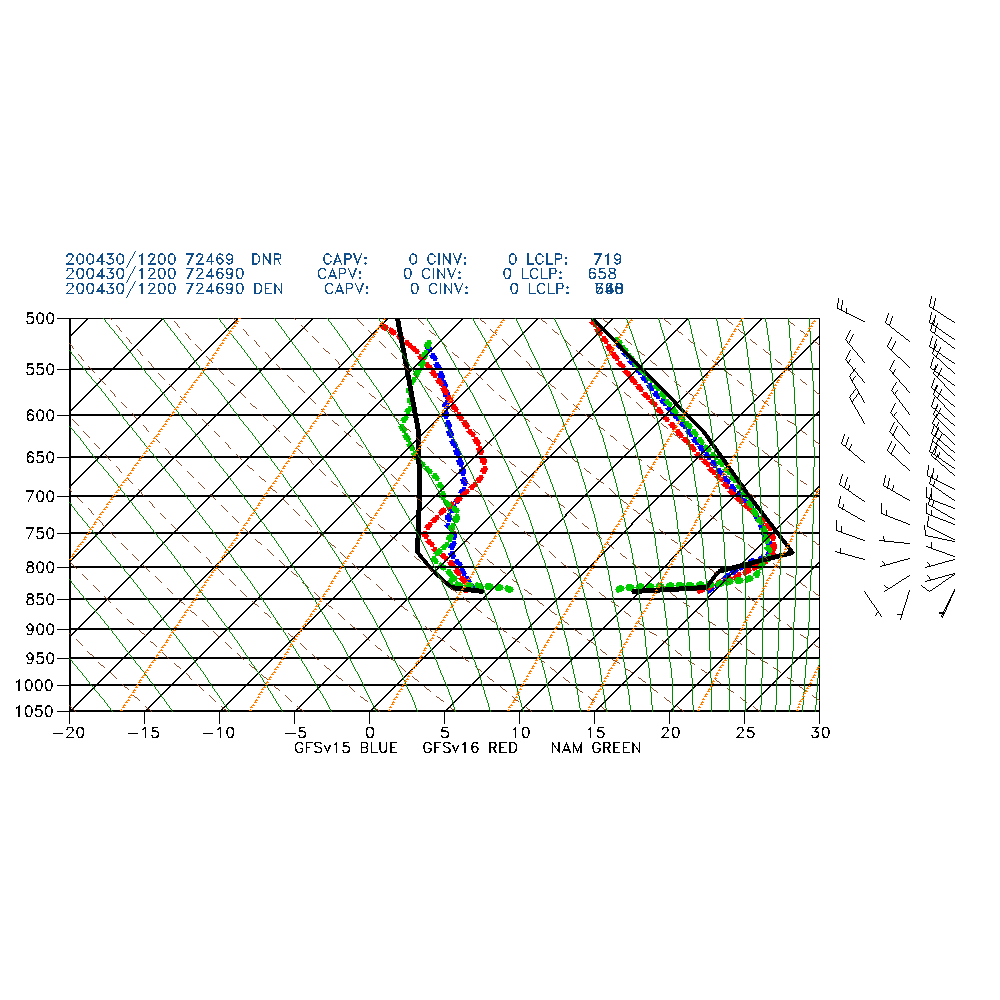 OBS
GFSV15
GFSv16
NAM
Init: 12Z 29 April 2020
Valid: 12Z 30 April 2020 (F024)

NAM (green) clearly captures the low-level inversion better than either version of the GFS (and is actually a bit too strong with it)
NATIONAL OCEANIC AND ATMOSPHERIC ADMINISTRATION
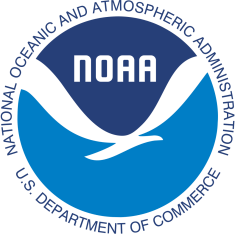 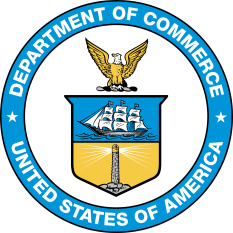 Another Radiational Cooling Case
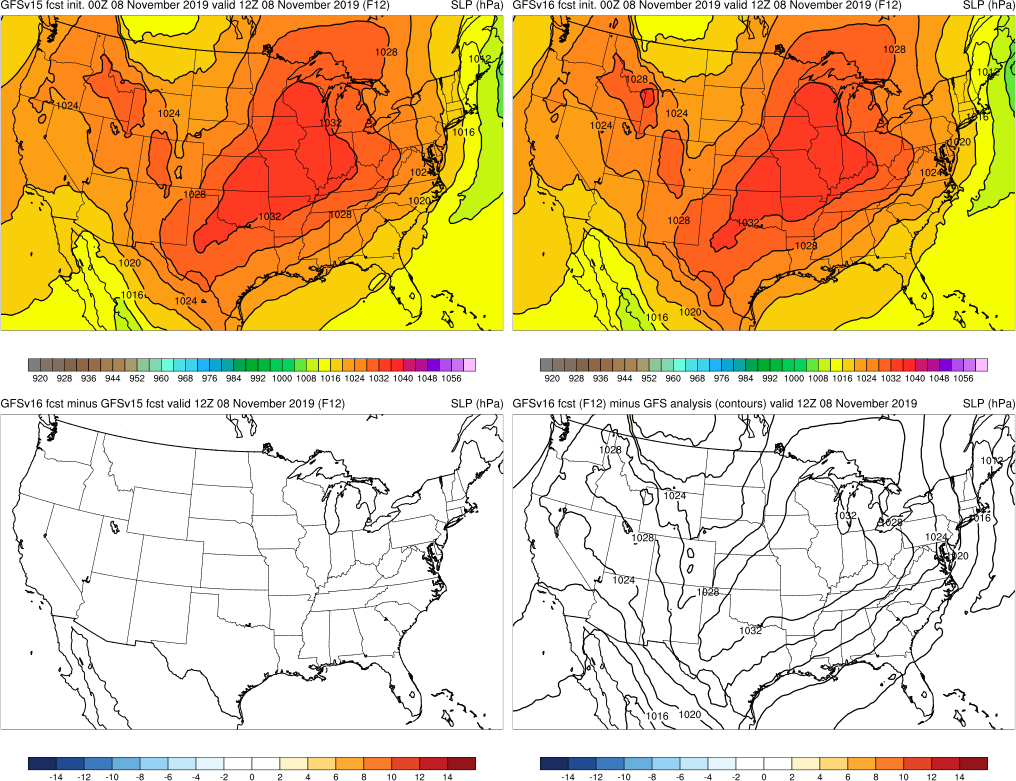 Valid: 12Z 8 November 2020 

Relaxed pressure gradient across much of Midwest, Plains, and western U.S., implying very light winds and likely overnight decoupling

10m wind field (shown) and cloud fields (not shown) indicate ideal conditions for radiation inversions and strong cooling over much of the U.S.
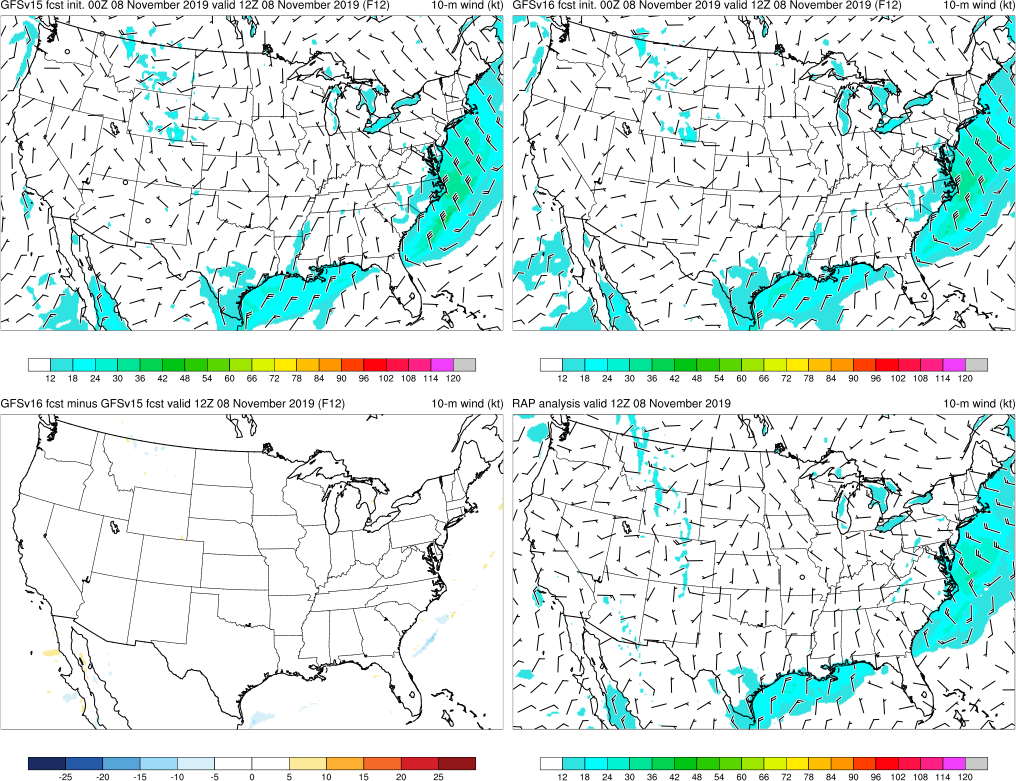 NATIONAL OCEANIC AND ATMOSPHERIC ADMINISTRATION
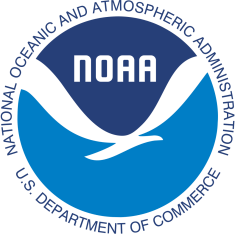 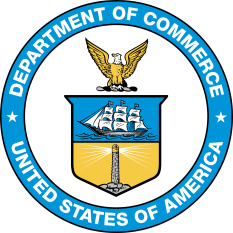 Another Radiational Cooling Case
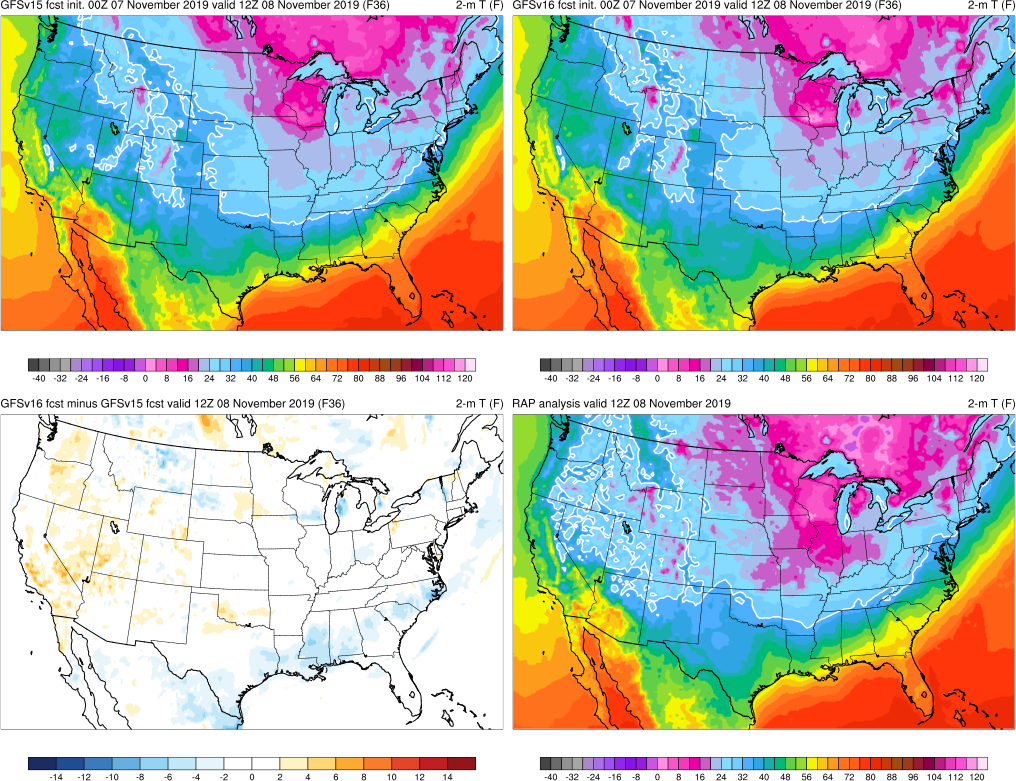 Init: 00Z 7 November 2019
Valid: 12Z 8 November 2019 (F036)

Visually comparing analysis (lower right) to the forecasts, both GFSv15 and v16 are clearly too warm over much of the Midwest, Northern Plains, and the Intermountain West

V16 is warmer than v15 in a fairly sizable area of the West
NATIONAL OCEANIC AND ATMOSPHERIC ADMINISTRATION
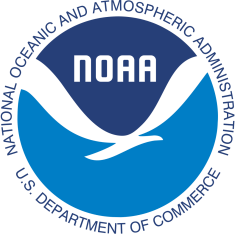 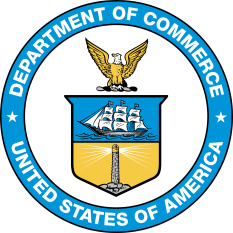 Another Radiational Cooling Case
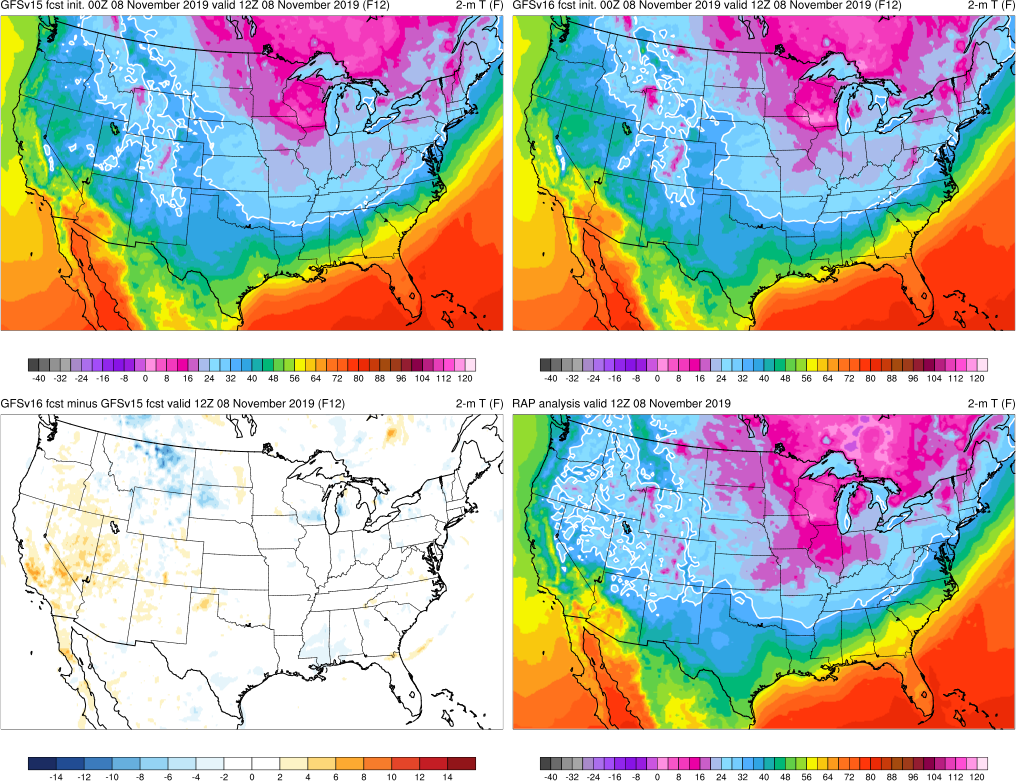 Init: 00Z 8 November 2019
Valid: 12Z 8 November 2019 (F012)

Visually comparing analysis (lower right) to the forecasts, both GFSv15 and v16 are clearly too warm over much of the Midwest, Northern Plains, and the Intermountain West

Both models have correctly trended colder over the Upper Midwest since the f36 forecast

V16 still warmer than v15 over parts of the West
NATIONAL OCEANIC AND ATMOSPHERIC ADMINISTRATION
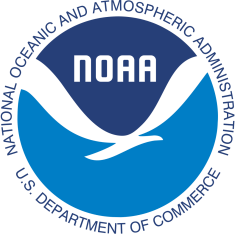 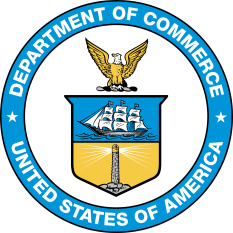 Temperature Errors
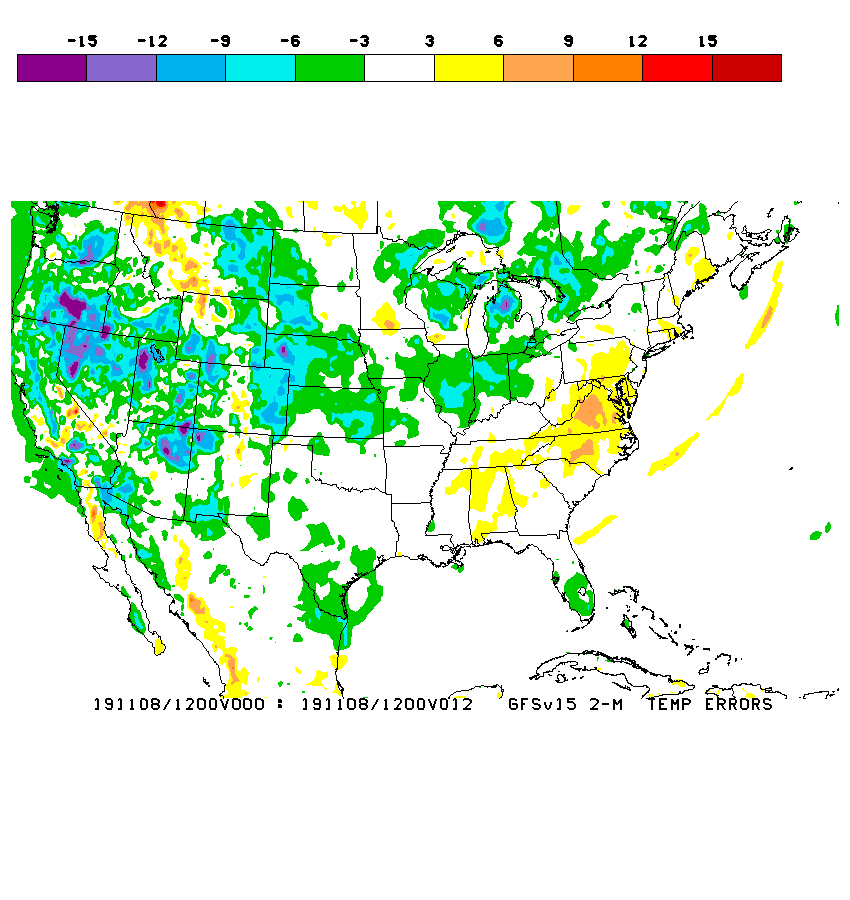 2m Temp Errors    Analysis - Forecast
Init: 00Z 8 November 2020
Valid: 12Z 8 November 2020 (F012)

The errors are quite significant for a 12h forecast

GFSv16 appears to have larger (too warm) errors over parts of the west (OR/ID/UT/NV/AZ/CA), but it looks better in MT/ND/SD

Forecast soundings reveal that both versions of the GFS are struggling with low-level inversions
GFSv15
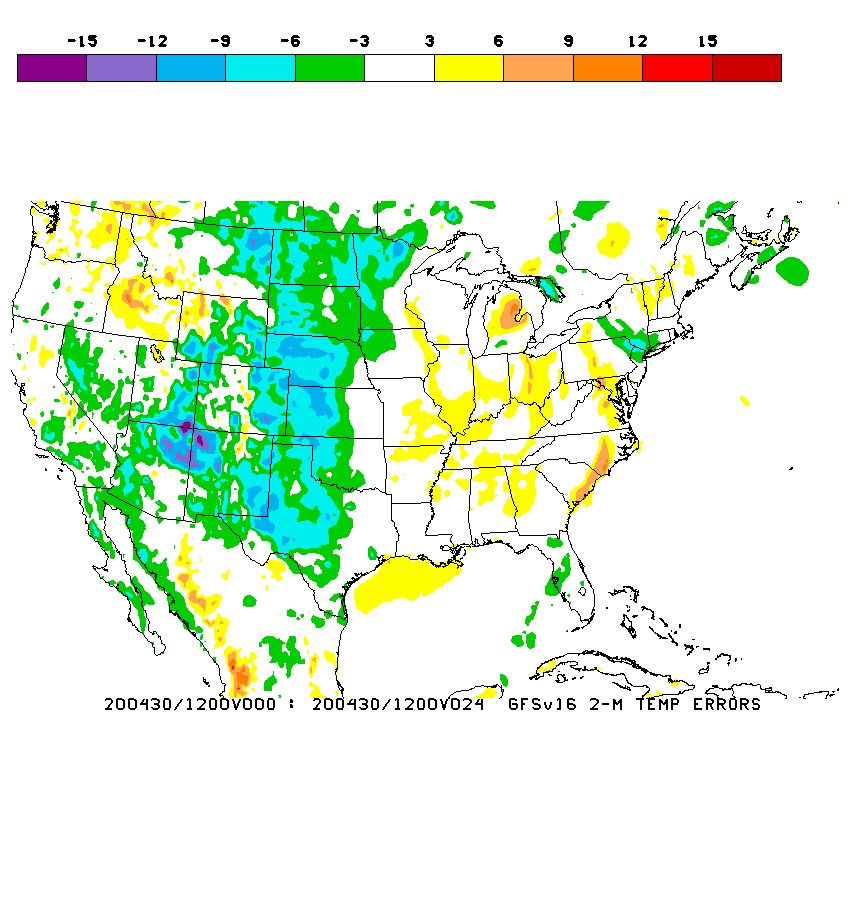 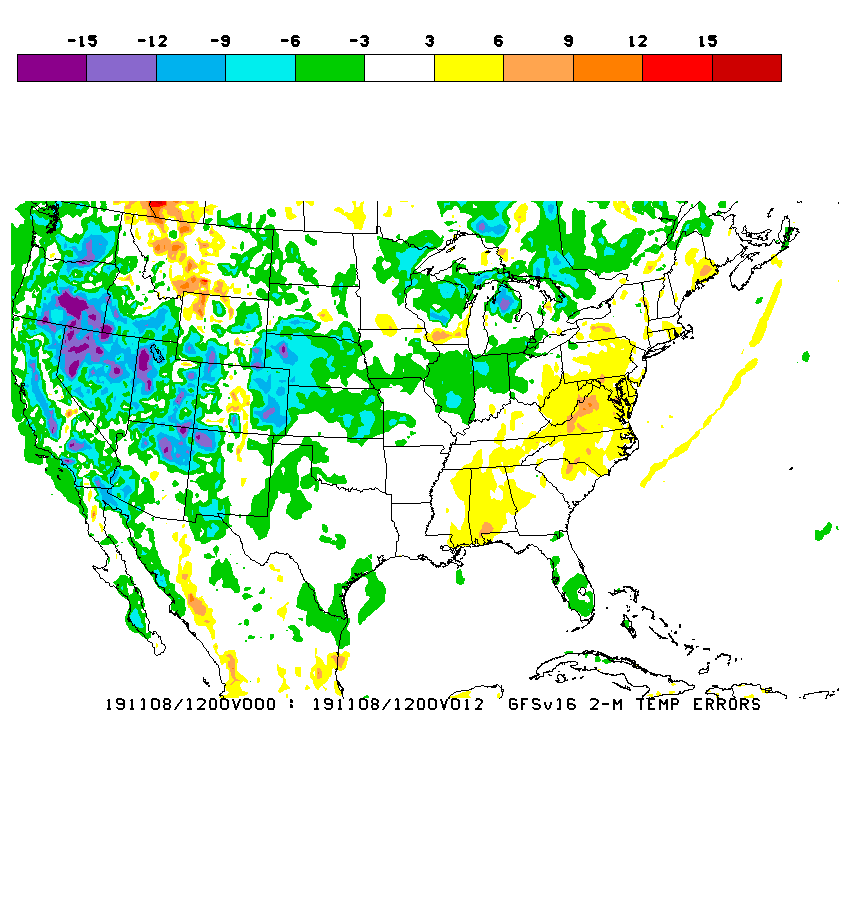 GFSv16
NATIONAL OCEANIC AND ATMOSPHERIC ADMINISTRATION
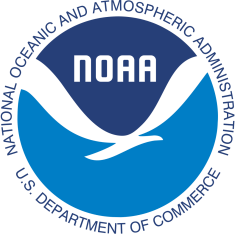 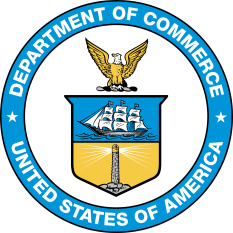 This Case is Clear in the Daily Stats
2m Temperature Bias Stats for the Western U.S.
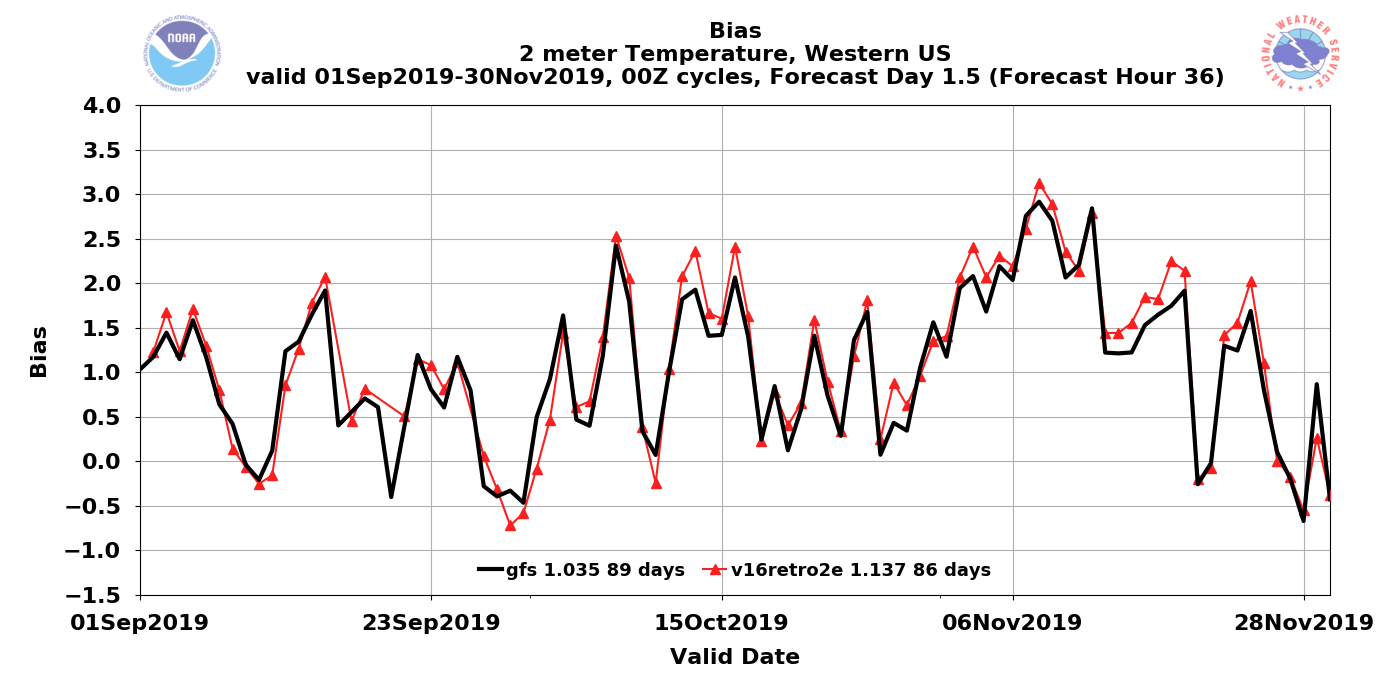 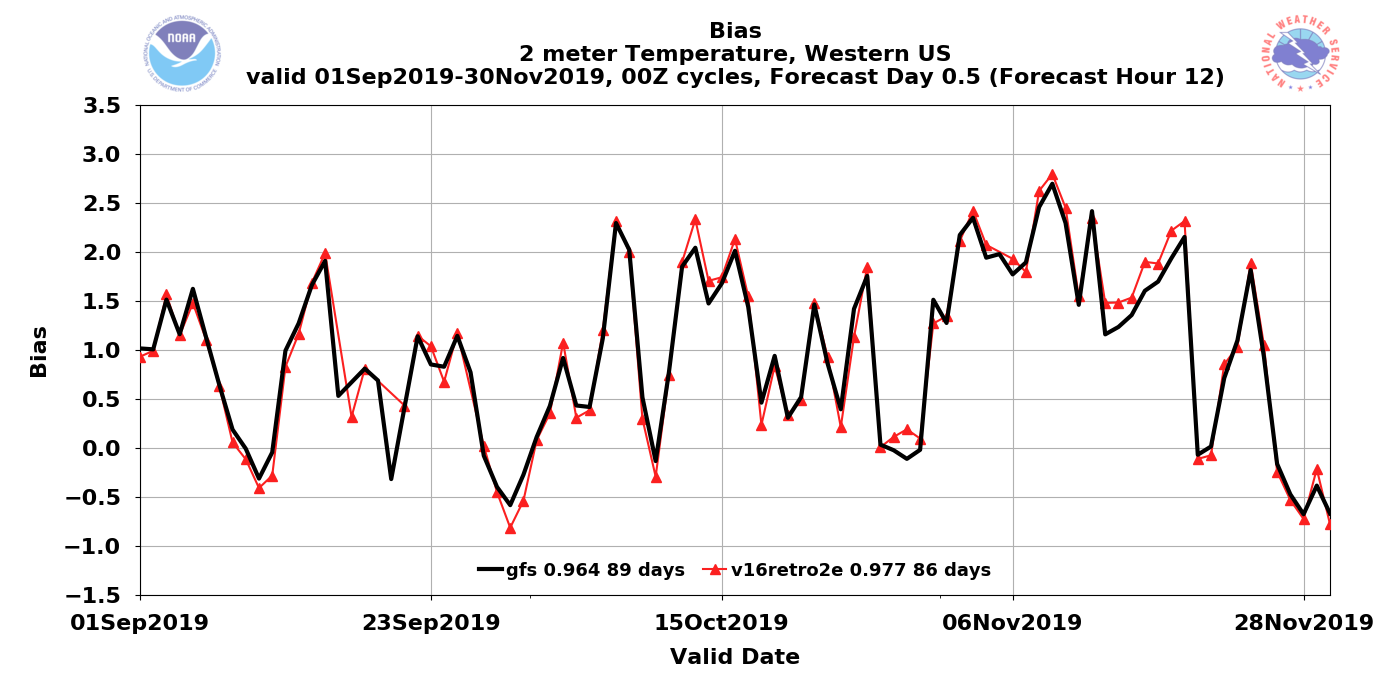 F36
F12
The largest 2m temp warm bias during the fall 2019 retro period, for both GFS versions, occurred around this date
NATIONAL OCEANIC AND ATMOSPHERIC ADMINISTRATION
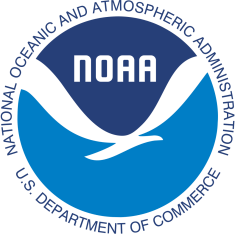 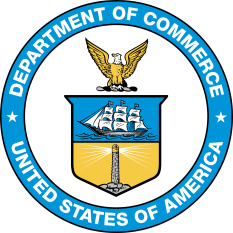 ABQ Soundings
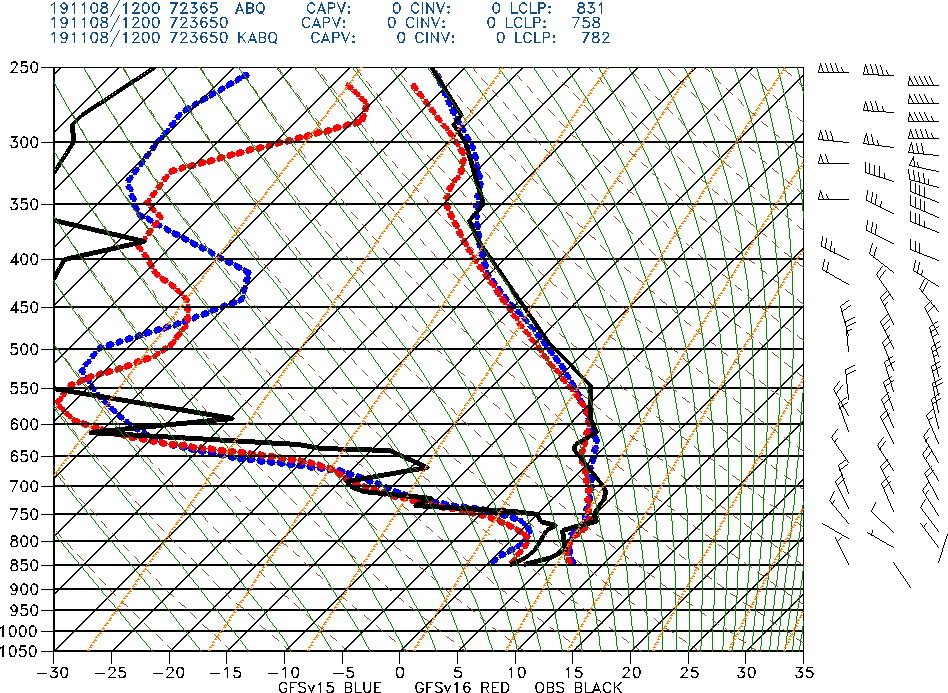 Albuquerque, NM   ABQ
OBS
GFSV15
GFSv16
Init: 00Z 8 November 2019
Valid: 12Z 8 November 2019 (F012)

GFSv15 and v16 both fail to capture the strength of the low-level inversion and end up way too warm at the lowest levels

GFSv16 has effectively the same low level temperature profile as v15
NATIONAL OCEANIC AND ATMOSPHERIC ADMINISTRATION
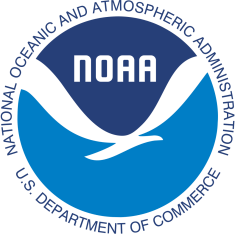 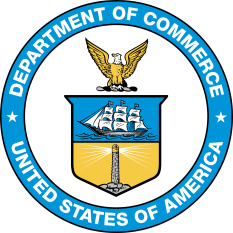 BOI Soundings
Boise, ID   BOI
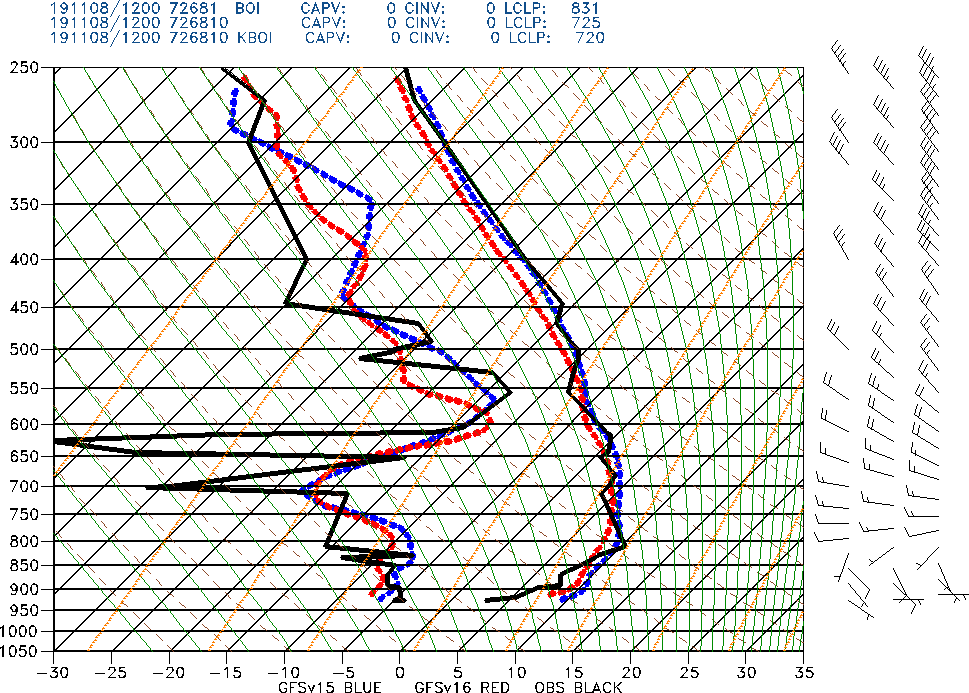 OBS
GFSV15
GFSv16
Init: 00Z 8 November 2019
Valid: 12Z 8 November 2019 (F012)

GFSv15 and v16 both fail to capture the strength of the low-level inversion and end up way too warm at the lowest levels

GFSv16 appears slightly (correctly) cooler than v15 in the low levels
NATIONAL OCEANIC AND ATMOSPHERIC ADMINISTRATION
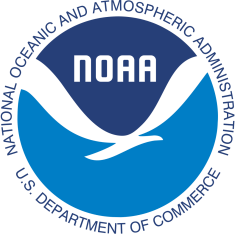 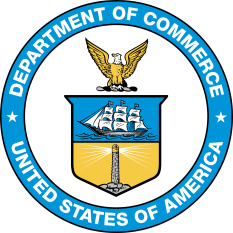 GFSv16 Temperatures
Denver, CO   DNR
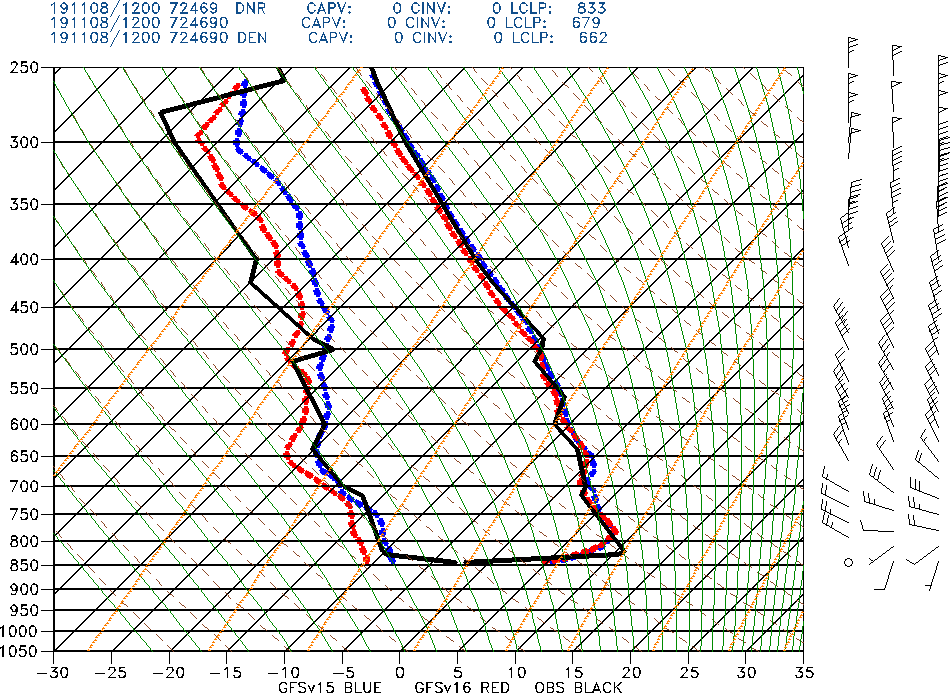 OBS
GFSV15
GFSv16
Init: 00Z 8 November 2019
Valid: 12Z 8 November 2019 (F012)

GFSv15 and v16 both fail to capture the strength of the low-level inversion and end up way too warm at the lowest levels

GFSv15 and v16 have effectively the same low level temperature profile

GFSv16 correctly shows weaker winds at the lowest level than v15
NATIONAL OCEANIC AND ATMOSPHERIC ADMINISTRATION
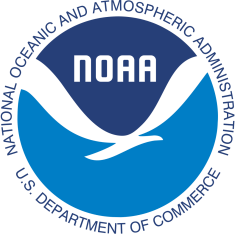 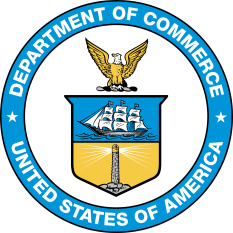 GJT Soundings
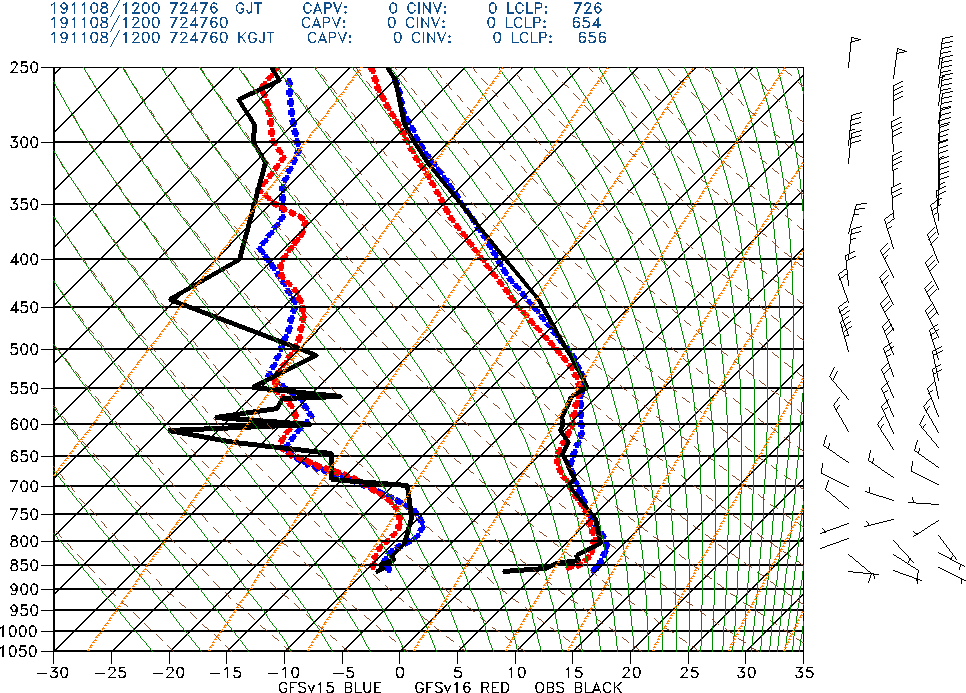 Grand Junction, CO   GJT
OBS
GFSV15
GFSv16
Init: 00Z 8 November 2019
Valid: 12Z 8 November 2019 (F012)

GFSv15 and v16 both fail to capture the strength of the low-level inversion and end up way too warm at the lowest levels

GFSv16 is, however, an improvement over v15 here
NATIONAL OCEANIC AND ATMOSPHERIC ADMINISTRATION
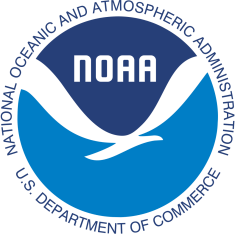 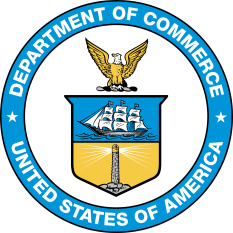 GGW Soundings
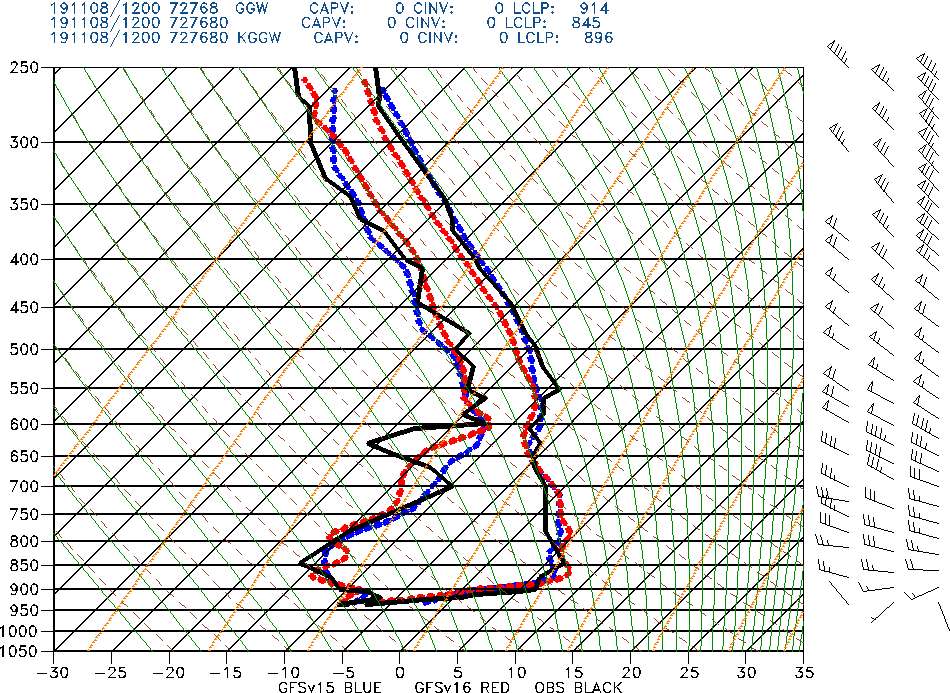 Glasgow, MT   GGW
OBS
GFSV15
GFSv16
Init: 00Z 8 November 2019
Valid: 12Z 8 November 2019 (F012)

Here, v16 appears to be a substantial improvement over v15, consistent with the better 2m temperature errors (slide 23) over eastern MT

V16, however, is slightly too warm at the top of the inversion
NATIONAL OCEANIC AND ATMOSPHERIC ADMINISTRATION
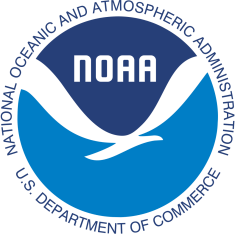 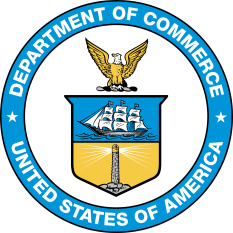 LKN Soundings
Elko, NV   LKN
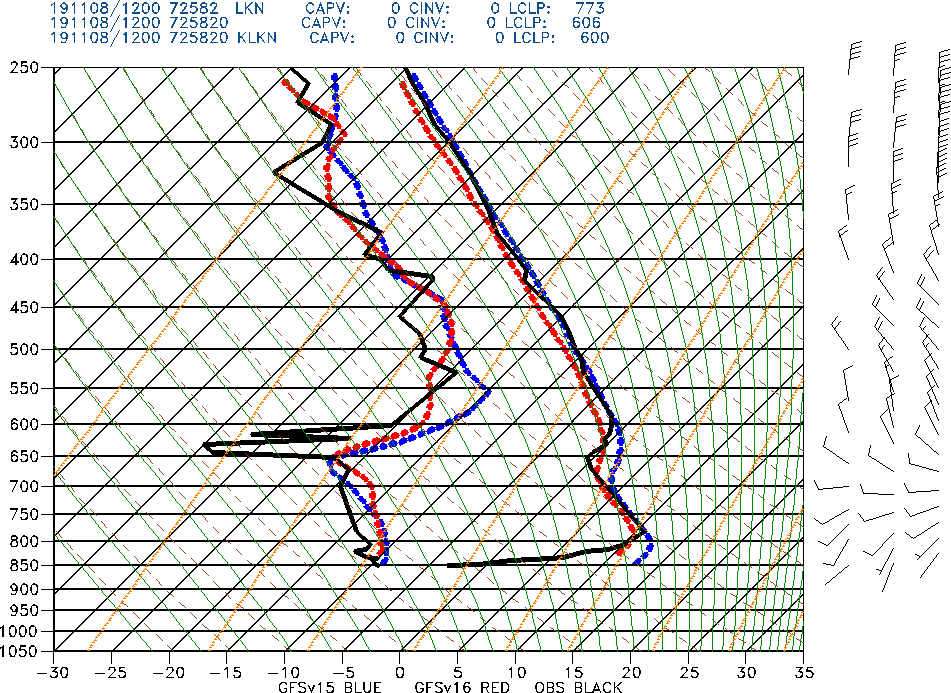 OBS
GFSV15
GFSv16
Init: 00Z 8 November 2019
Valid: 12Z 8 November 2019 (F012)

GFSv15 and v16 both fail to capture the strength of the low-level inversion and end up way too warm at the lowest levels

GFSv16 appears slightly (correctly) cooler than v15 in the low levels
NATIONAL OCEANIC AND ATMOSPHERIC ADMINISTRATION
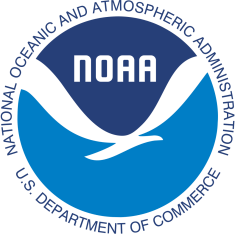 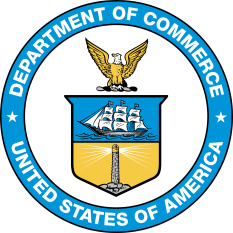 MFR Soundings
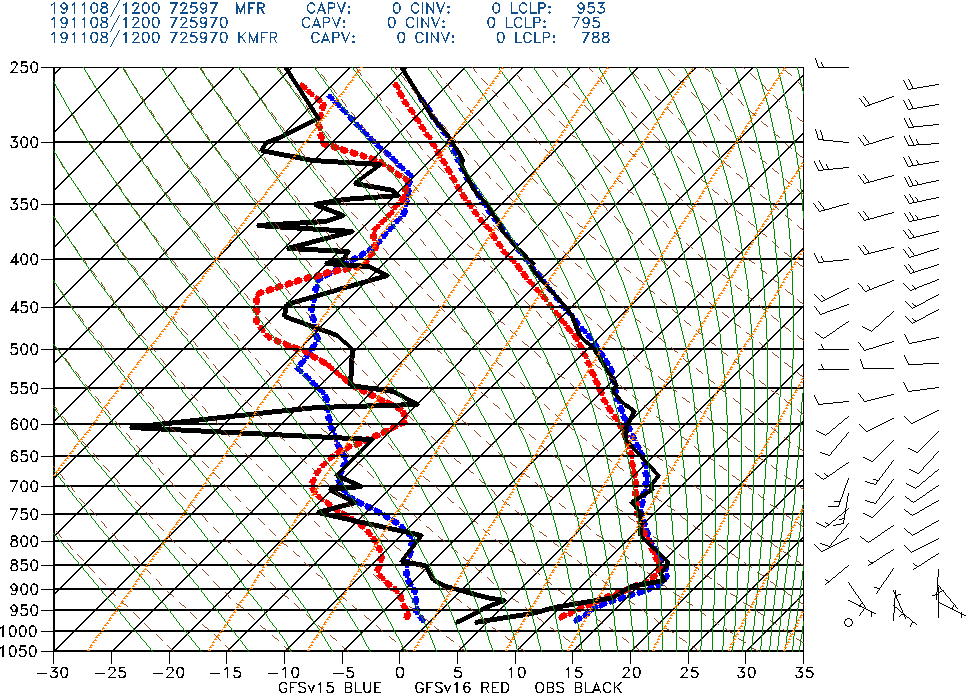 Medford, OR   MFR
OBS
GFSV15
GFSv16
Init: 00Z 8 November 2019
Valid: 12Z 8 November 2019 (F012)

GFSv15 and v16 both fail to capture the strength of the low-level inversion and end up way too warm at the lowest levels

GFSv16 appears slightly (correctly) cooler than v15 in the low levels
NATIONAL OCEANIC AND ATMOSPHERIC ADMINISTRATION
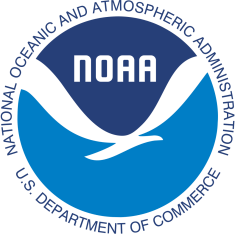 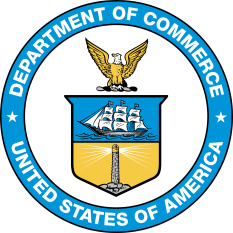 SLC Soundings
Salt Lake City, UT   SLC
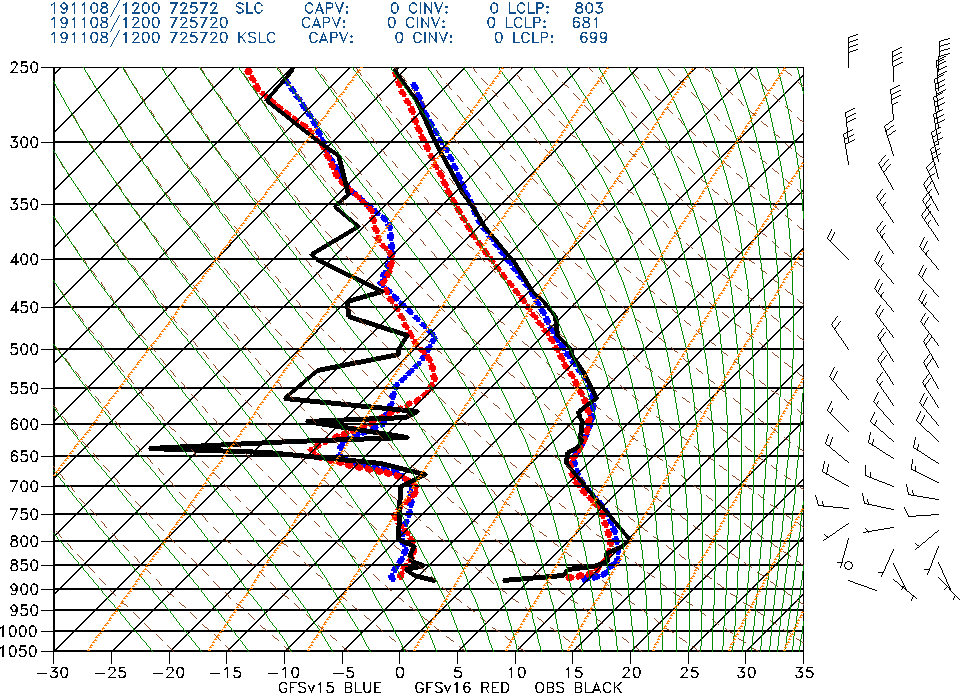 OBS
GFSV15
GFSv16
Init: 00Z 8 November 2019
Valid: 12Z 8 November 2019 (F012)

GFSv15 and v16 both fail to capture the strength of the low-level inversion and end up way too warm at the lowest levels

GFSv16 appears slightly (correctly) cooler than v15 in the low levels
NATIONAL OCEANIC AND ATMOSPHERIC ADMINISTRATION
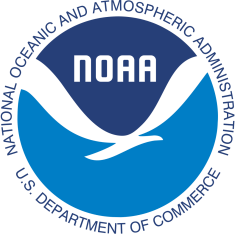 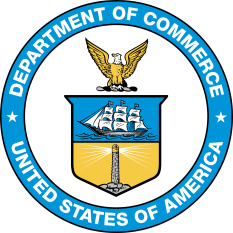 Cold Air Damming
Cold air damming events have always been a major weakness of the GFS, likely connected to the systematic problems with developing/maintaining inversions
Cold air damming events have always been known as a strength of the NAM, especially the NAM Nest
There has always been some thought that vertical resolution in the boundary layer helps with modeling shallow cold air masses, so there is perhaps some hope with the extra vertical layers in GFSv16
NATIONAL OCEANIC AND ATMOSPHERIC ADMINISTRATION
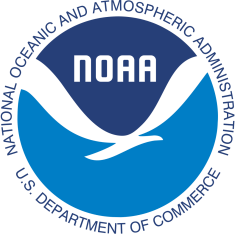 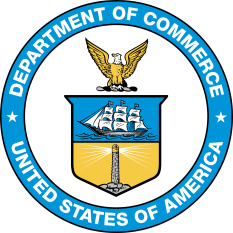 Cold Air Damming Example
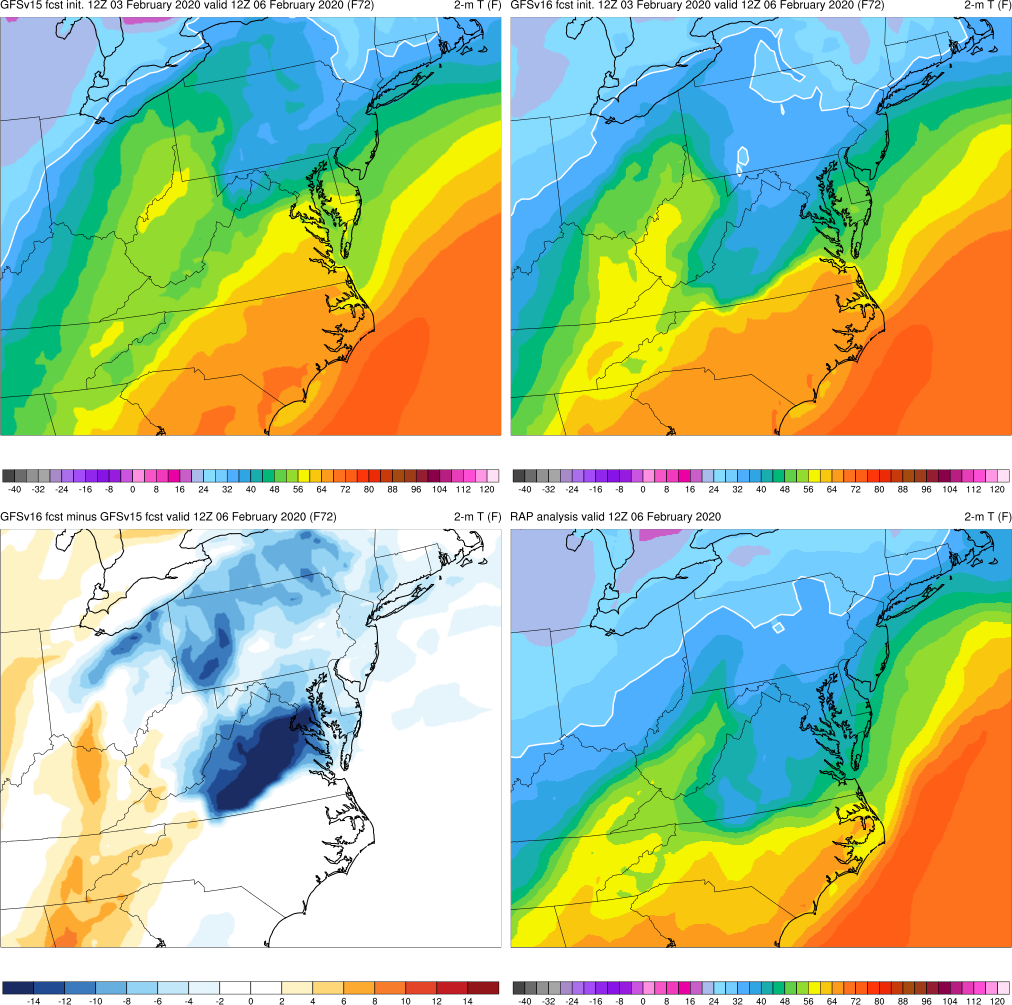 Init: 12Z 3 February 2020
Valid: 12Z 6 February 2020 (F072)

It’s very clear than v16 is correctly colder than v15 across the VA/MD/DE area where the cold air is dammed up against the Appalachians;  the difference field is incredibly impressive across VA

V16 is also clearly better with the push of warmer air on the west side of the Appalachians
NATIONAL OCEANIC AND ATMOSPHERIC ADMINISTRATION
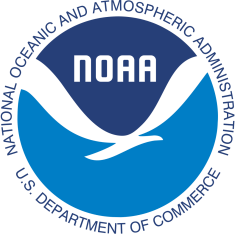 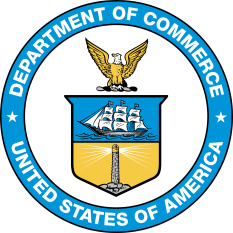 Cold Air Damming Example
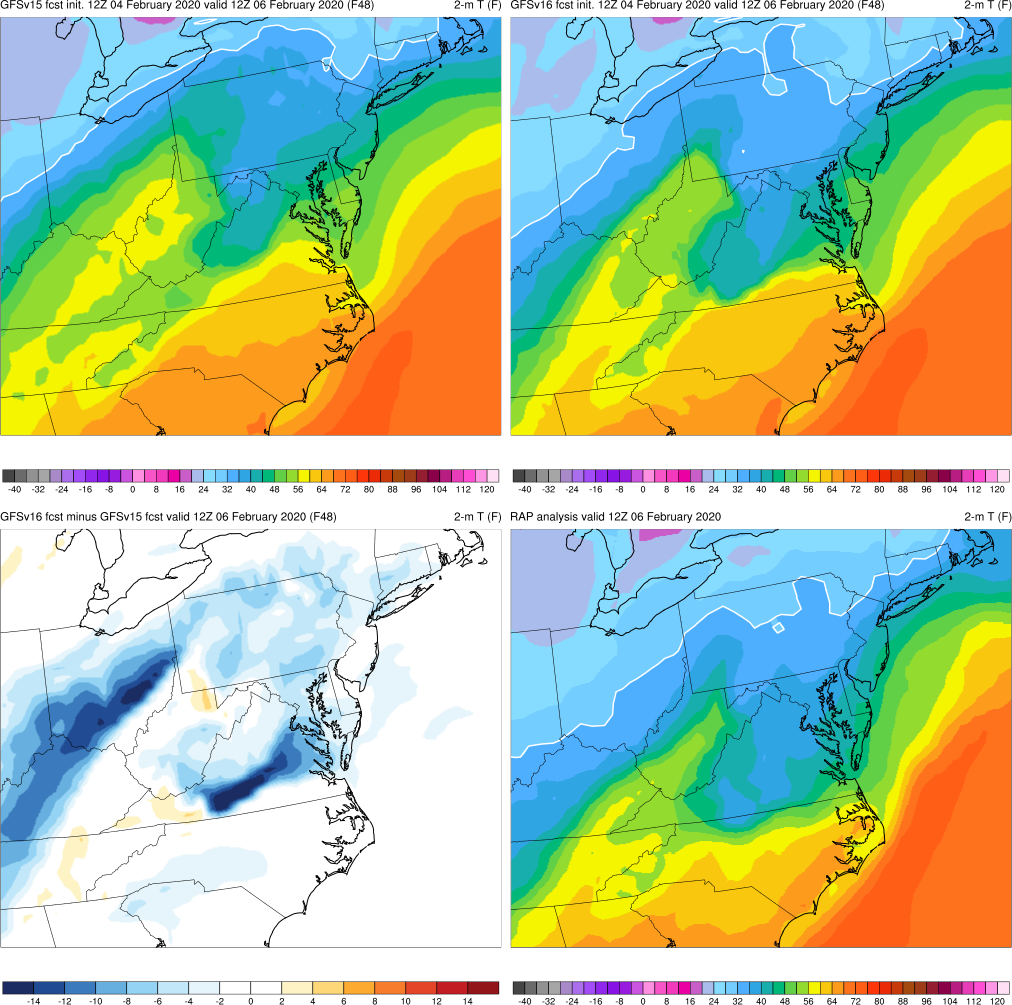 Init: 12Z 4 February 2020
Valid: 12Z 6 February 2020 (F048)

It’s very clear than v16 is correctly colder than v15 across the VA/MD/DE area where the cold air is dammed up against the Appalachians

V15 is also clearly better with the push of warmer air on the west side of the Appalachians

V15 is much improved over its f72 forecast, but v16 is still clearly an improvement
NATIONAL OCEANIC AND ATMOSPHERIC ADMINISTRATION
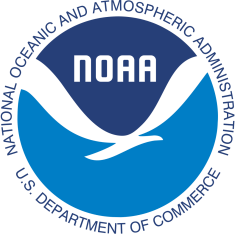 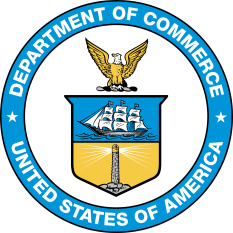 Cold Air Damming Example
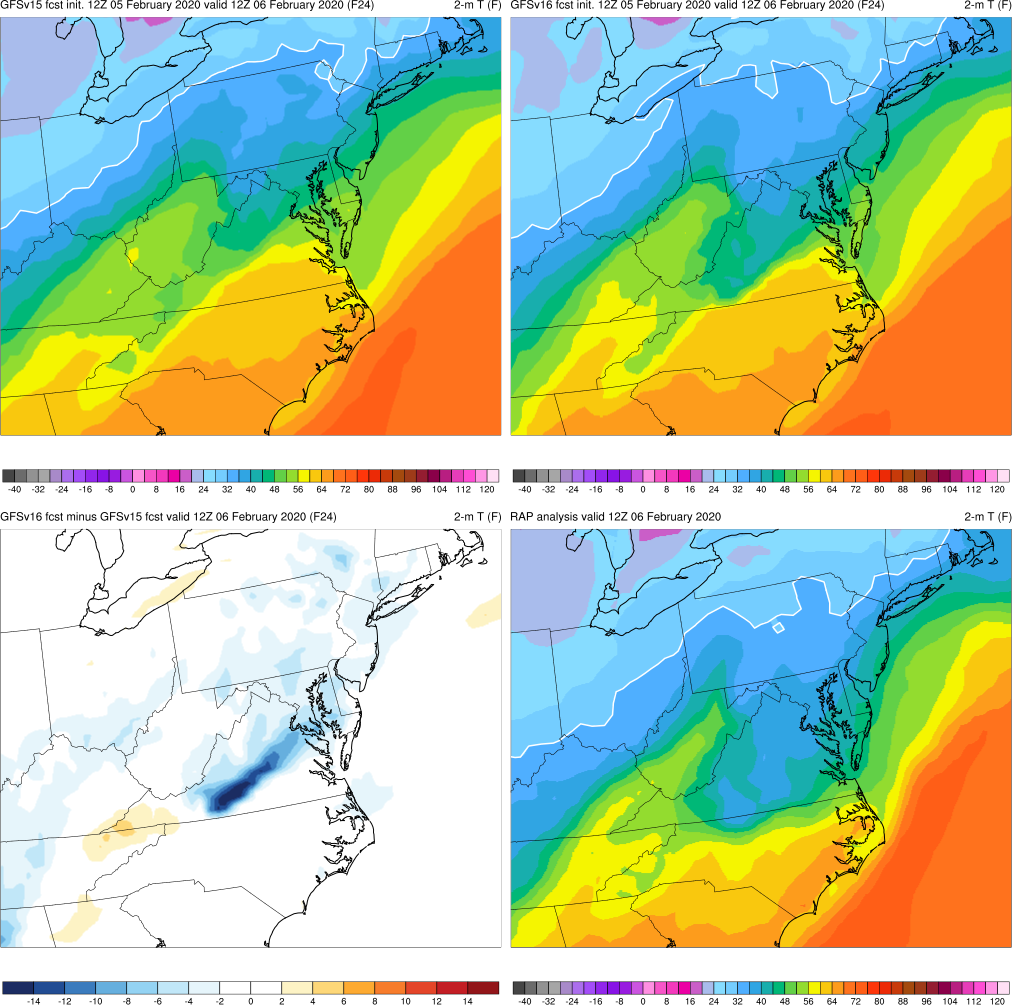 Init: 12Z 5 February 2020
Valid: 12Z 6 February 2020 (F024)

The gap between the v15 and v16 forecasts has closed further, but v16 is still correctly colder

Both GFS versions are too warm across southern VA and and the Carolinas
NATIONAL OCEANIC AND ATMOSPHERIC ADMINISTRATION
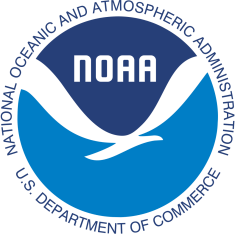 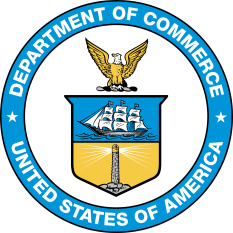 Cold Air Damming Example
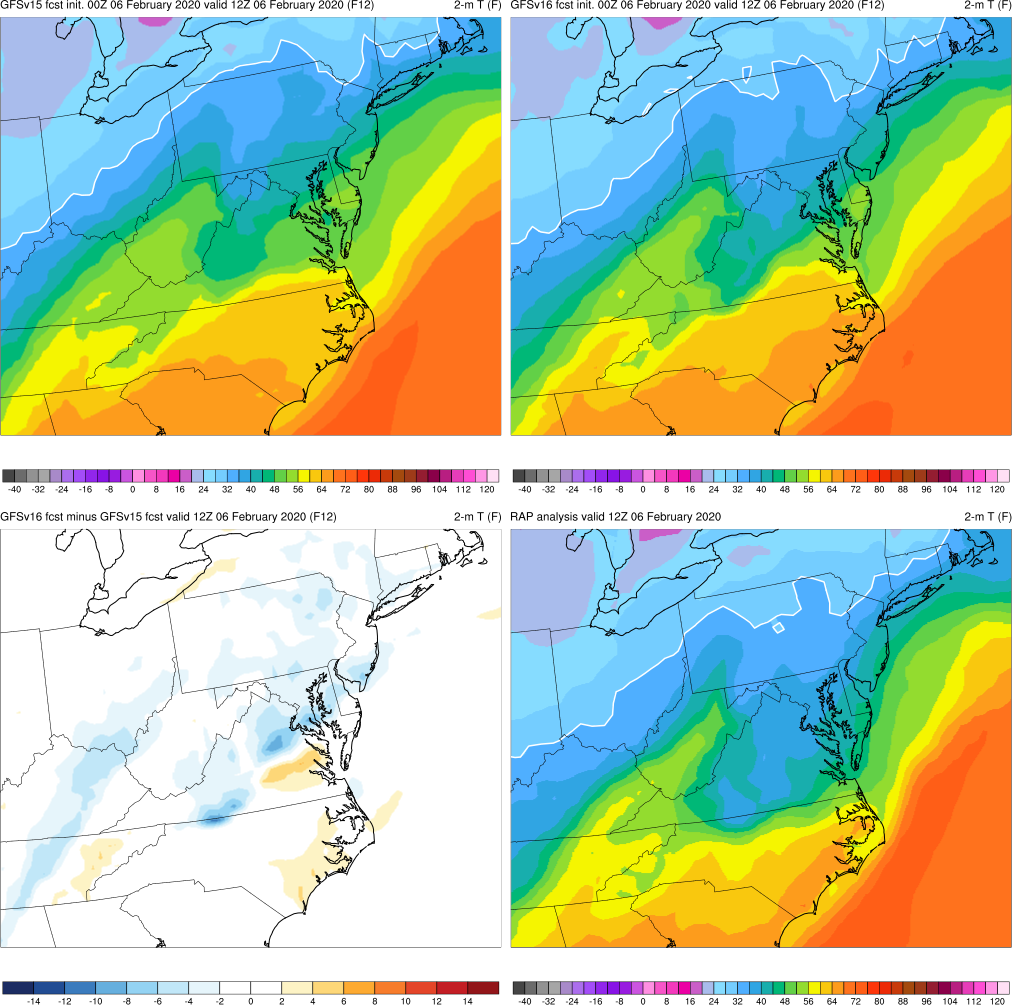 Init: 00Z 6 February 2020
Valid: 12Z 6 February 2020 (F012)

The gap between the v15 and v16 forecasts has closed further, but v16 is still correctly colder

V16 is still not cold enough over parts of VA and the Carolinas
NATIONAL OCEANIC AND ATMOSPHERIC ADMINISTRATION
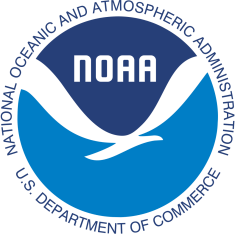 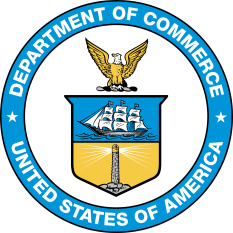 Errors For This Case
2m Temp Errors    Analysis - Forecast
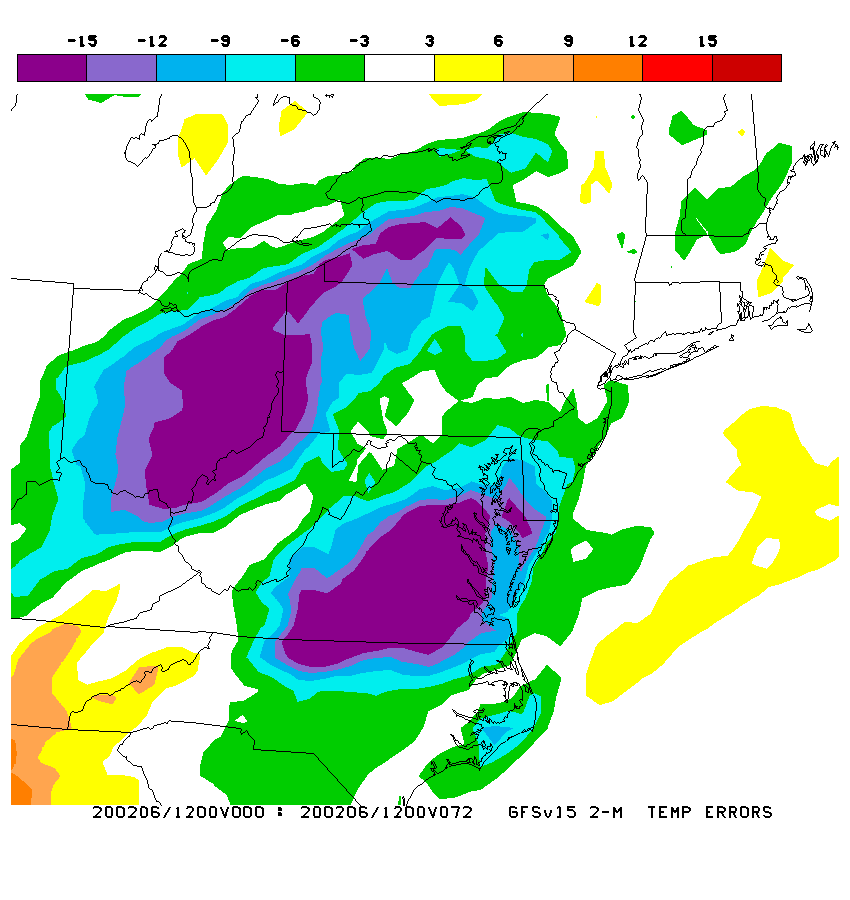 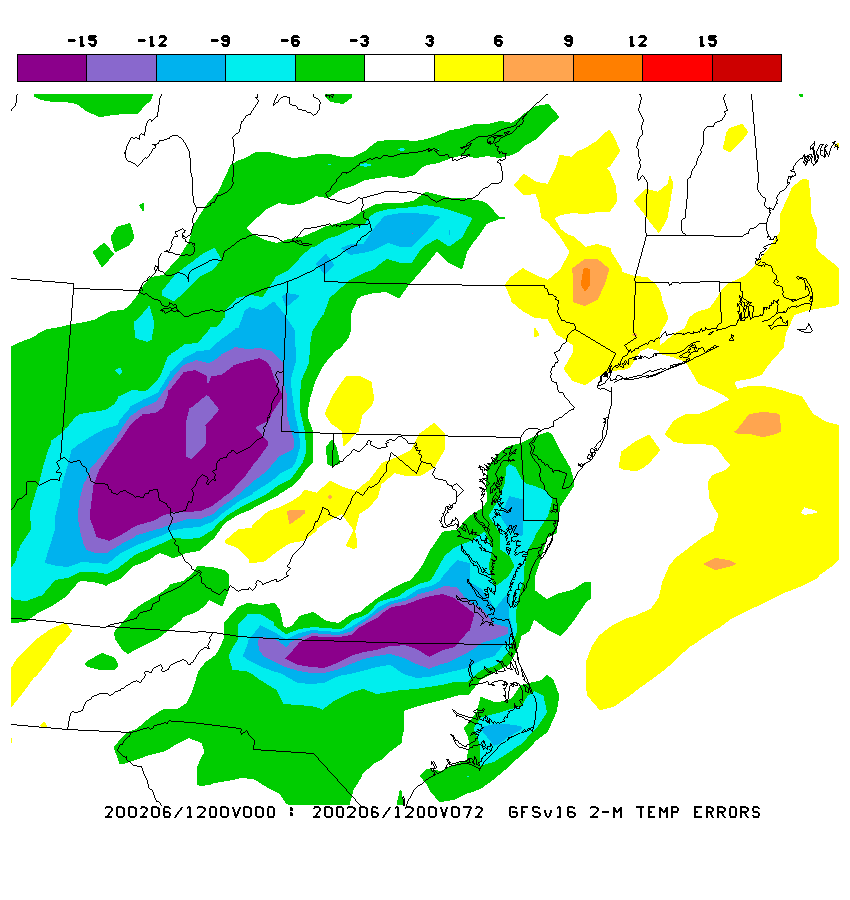 Init: 12Z 3 February 2020
Valid: 12Z 6 February 2020 (F072)

Comparing the forecast plots, it’s very clear than v16 is correctly colder than v15 across the VA/MD/DE area where the cold air is dammed up against the Appalachians

Quantifying the errors shows the improvement over VA (and MD/DE and OH and western NY/PA)
GFSv15
GFSv16
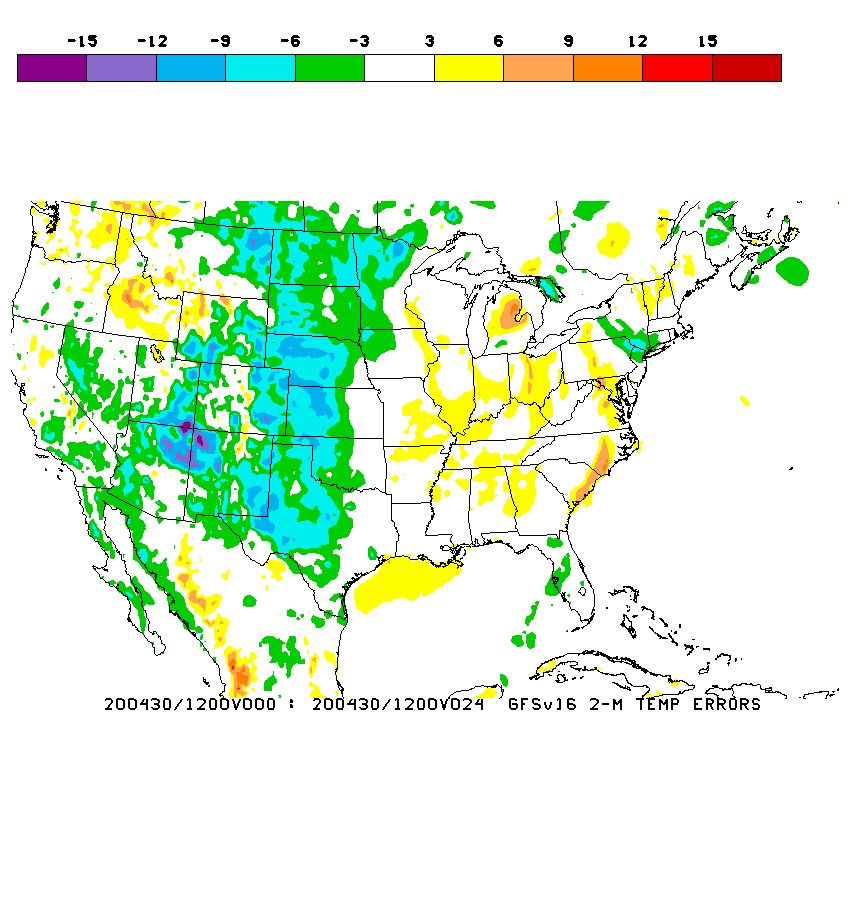 NATIONAL OCEANIC AND ATMOSPHERIC ADMINISTRATION
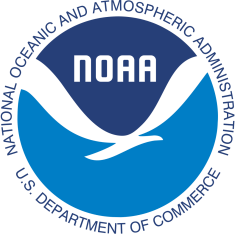 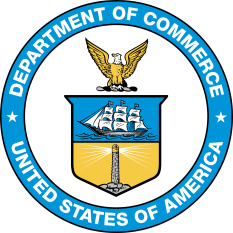 Errors For This Case
2m Temp Errors    Analysis - Forecast
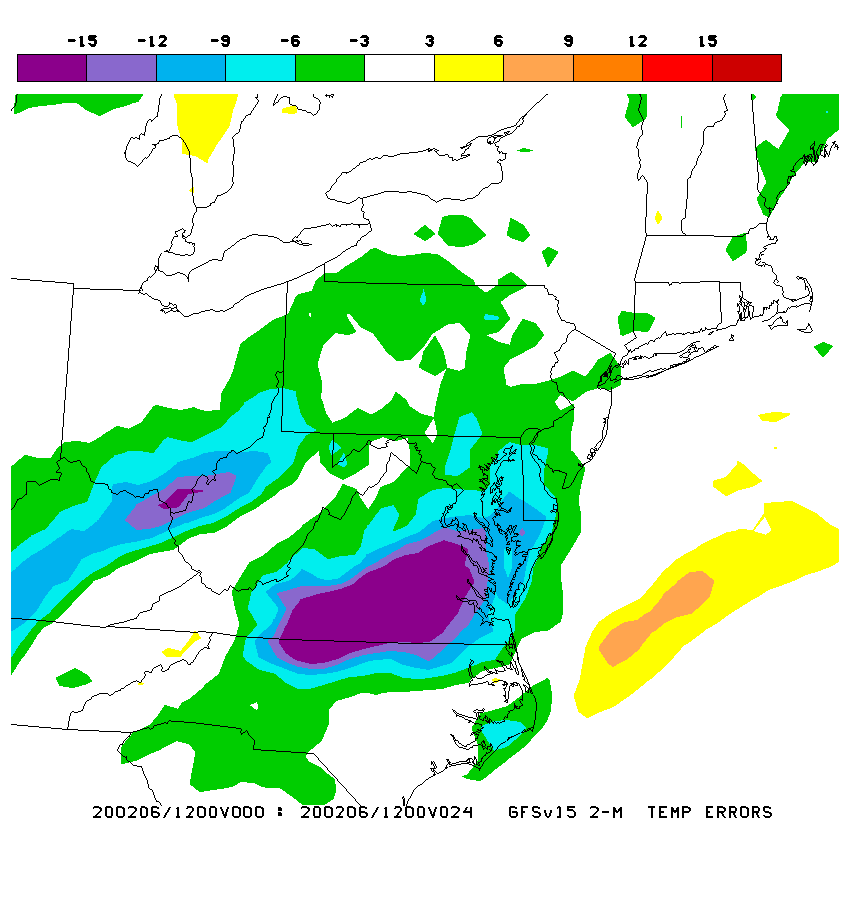 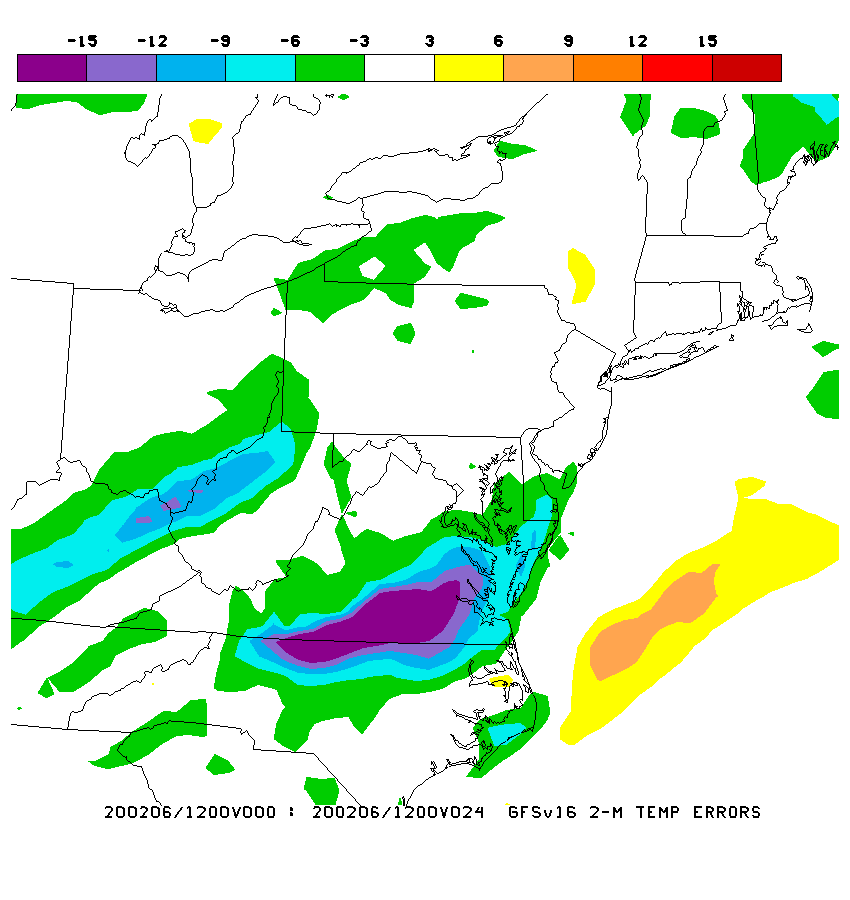 Init: 12Z 5 February 2020
Valid: 12Z 6 February 2020 (F024)

Comparing the forecast plots, it’s very clear than v16 is correctly colder than v15 across the VA/MD/DE area where the cold air is dammed up against the Appalachians

Quantifying the errors shows the improvement over VA (and to a lesser extent west of the Appalachians)
GFSv15
GFSv16
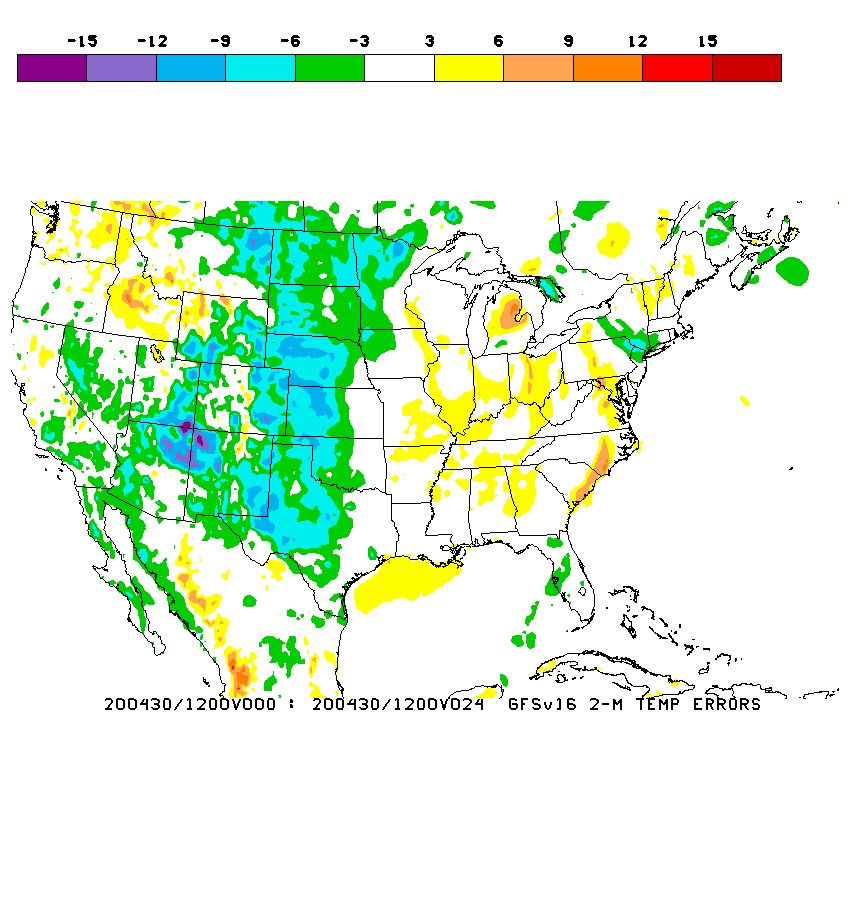 NATIONAL OCEANIC AND ATMOSPHERIC ADMINISTRATION
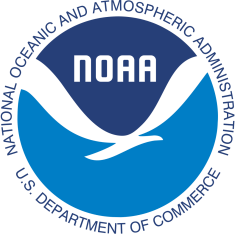 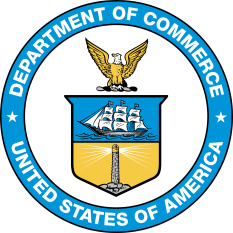 IAD Soundings
Dulles, VA   IAD
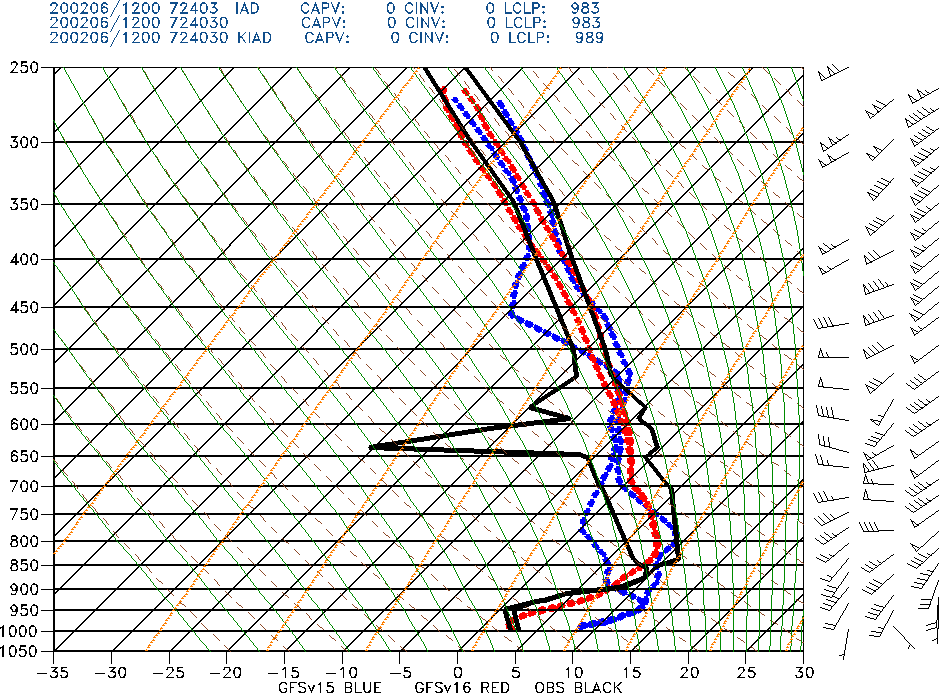 OBS
GFSV15
GFSv16
Init: 12Z 3 February 2020
Valid: 12Z 6 February 2019 (F072)

GFSv15 fails to capture the strength of the low-level inversion, but v16 here is a massive improvement

Again, this example is not a radiation inversion;  this is a sounding within a very shallow cold air mass
NATIONAL OCEANIC AND ATMOSPHERIC ADMINISTRATION
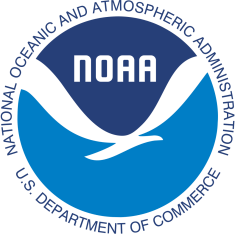 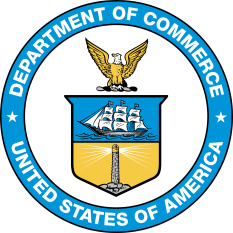 IAD Soundings
Dulles, VA   IAD
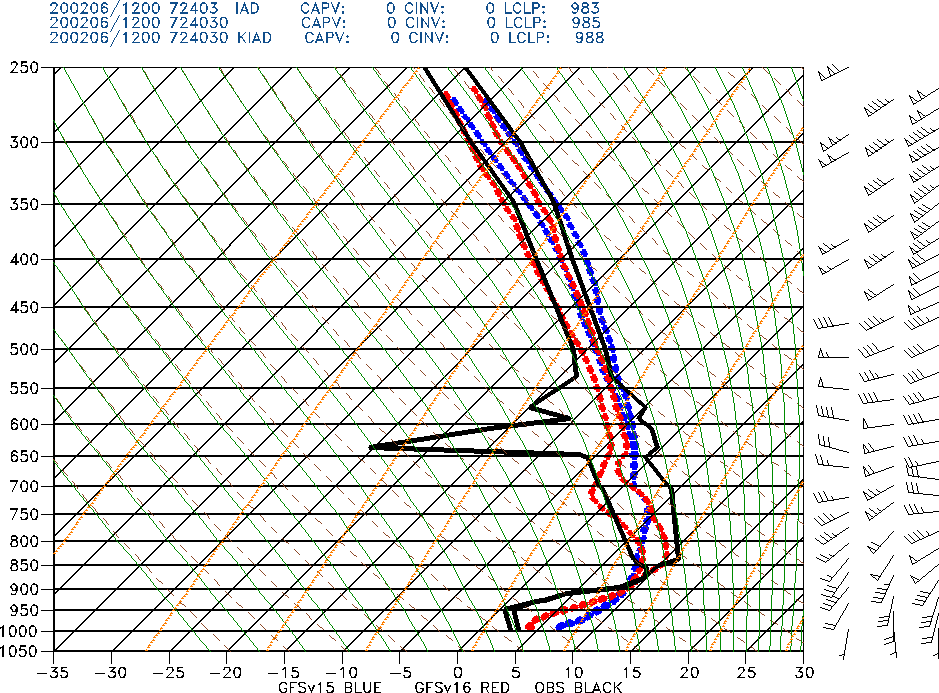 OBS
GFSV15
GFSv16
Init: 00z 6 February 2020
Valid: 12Z 6 February 2019 (F012)

GFSv15 fails to capture the strength of the low-level inversion, but v16 here is a massive improvement (although not as good as at f72)

This is an impressive improvement for a 12h forecast
NATIONAL OCEANIC AND ATMOSPHERIC ADMINISTRATION
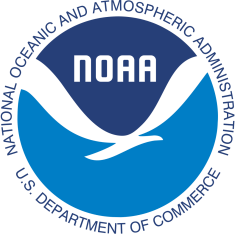 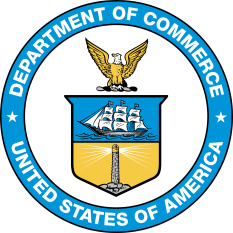 GSO Soundings
Greensboro, NC   GSO
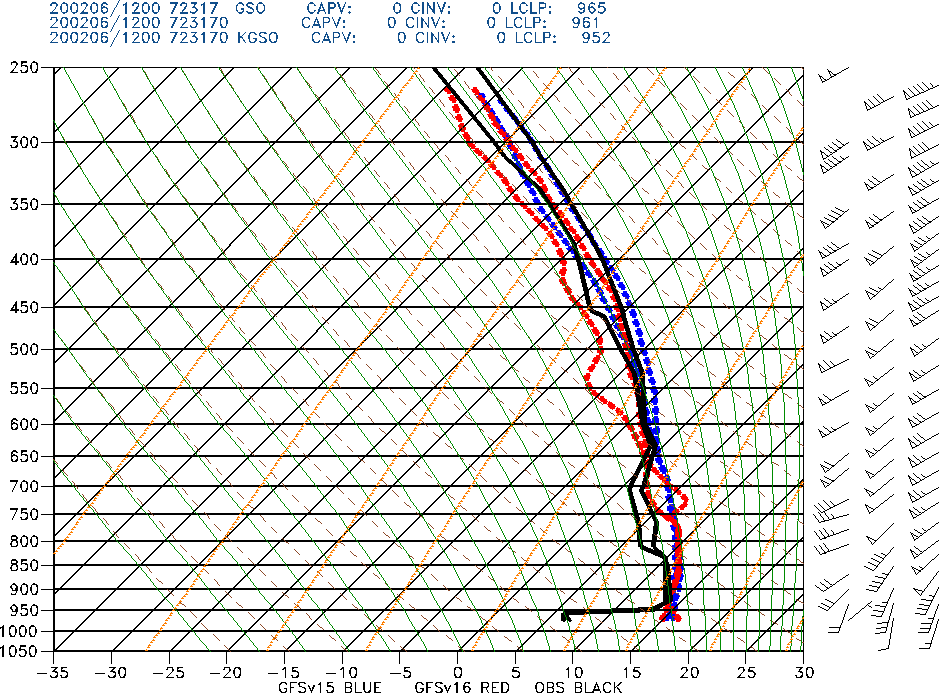 OBS
GFSV15
GFSv16
Init: 00Z 5 February 2020
Valid: 12Z 6 February 2019 (F012)

Near the southern edge of the damming, neither v15 nor v16 is able to capture the low-level cold air remaining in place, a bit disappointing for a 12h forecast

The observed sounding has northeast winds at the lowest level, while both GFS versions have modest southerly winds
NATIONAL OCEANIC AND ATMOSPHERIC ADMINISTRATION
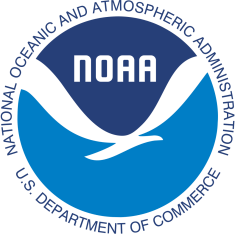 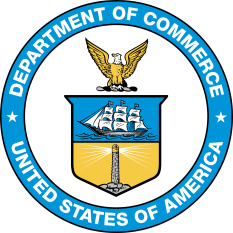 One More Modest Example
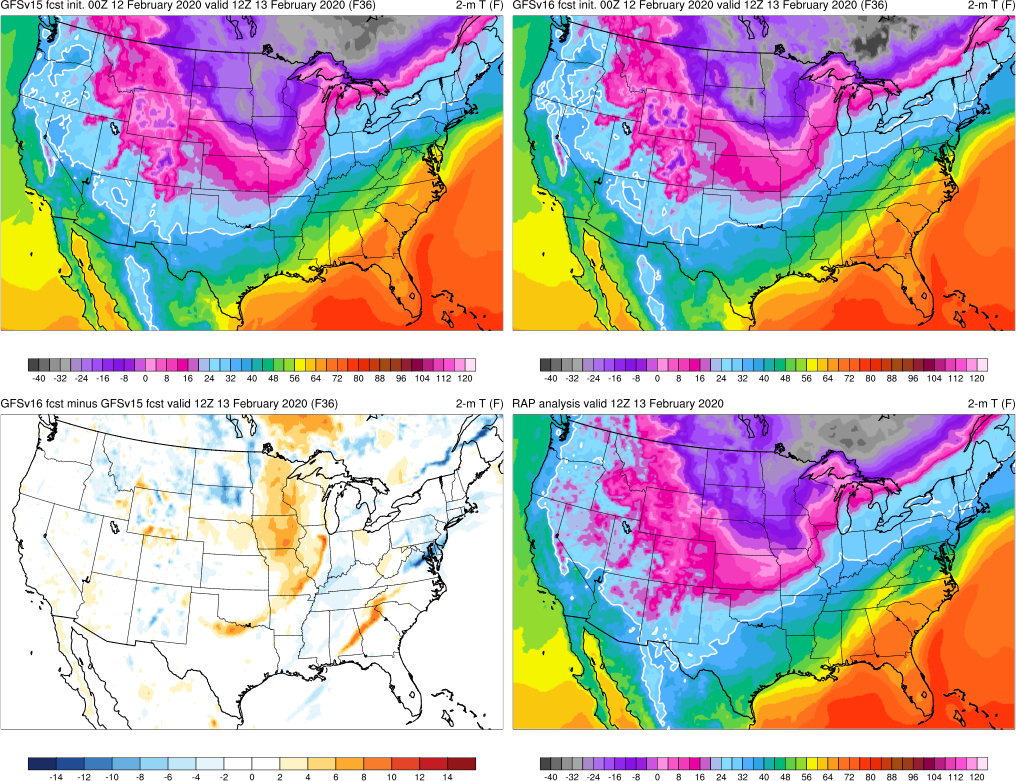 Init: 00Z 12 February 2020
Valid: 12Z 13 February 2020 (F036)

Not as dramatic of an event, but damming is still evident in the analysis over the Mid-Atlantic

V16 is still not cold enough over parts of VA and the Carolinas, but the difference field shows improvement relative to v15 in the DC area
NATIONAL OCEANIC AND ATMOSPHERIC ADMINISTRATION
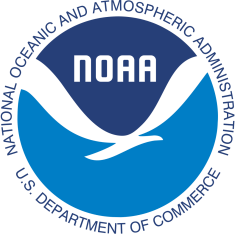 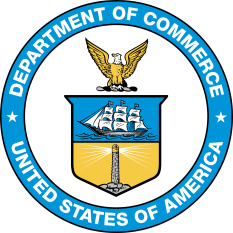 GSO Soundings
Greensboro, NC   GSO
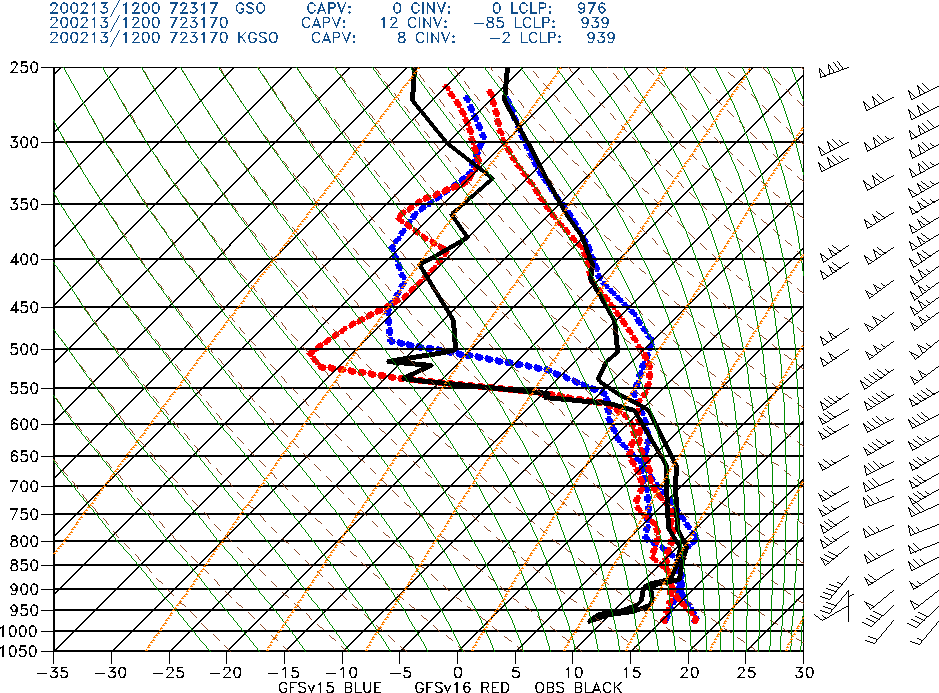 OBS
GFSV15
GFSv16
Init: 00Z13 February 2020
Valid: 12Z 13 February 2019 (F012)

Just like in the previous case, neither v15 nor v16 is able to capture the low-level cold air remaining in place close to the southern edge of the damming, a bit disappointing for a 12h forecast (this is

The observed sounding has northeast winds at the lowest level, while both GFS versions have strong southerly winds
NATIONAL OCEANIC AND ATMOSPHERIC ADMINISTRATION
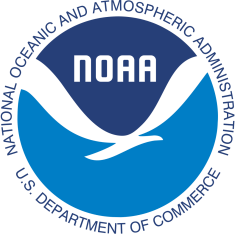 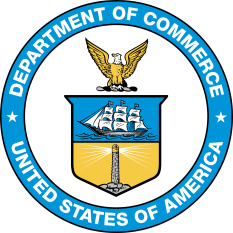 Shallow Arctic Air Masses over Alaska
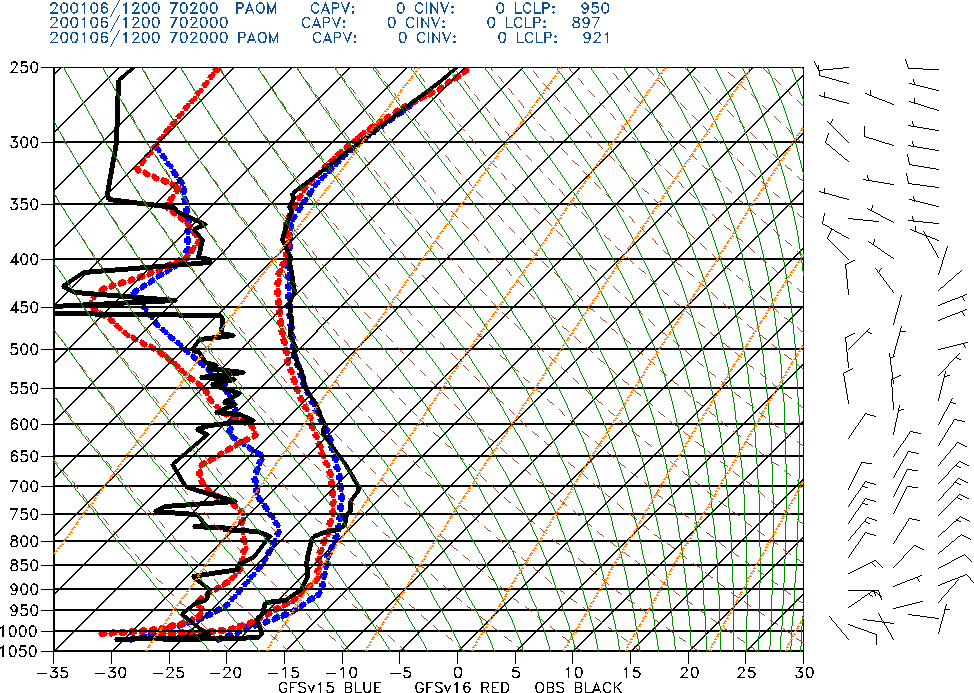 Nome, AK    PAOM
OBS
GFSV15
GFSv16
Init: 00Z 6 January 2020
Valid: 12Z 6 January 2019 (F012)

Impressive strength of low-level inversion in v16 relative to v15
NATIONAL OCEANIC AND ATMOSPHERIC ADMINISTRATION
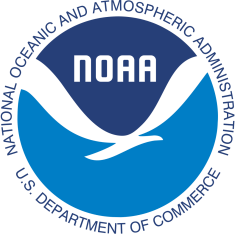 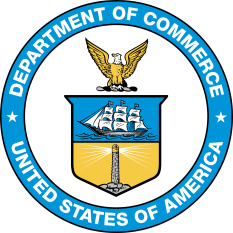 Shallow Arctic Air Masses over Alaska
Nome, AK    PAOM
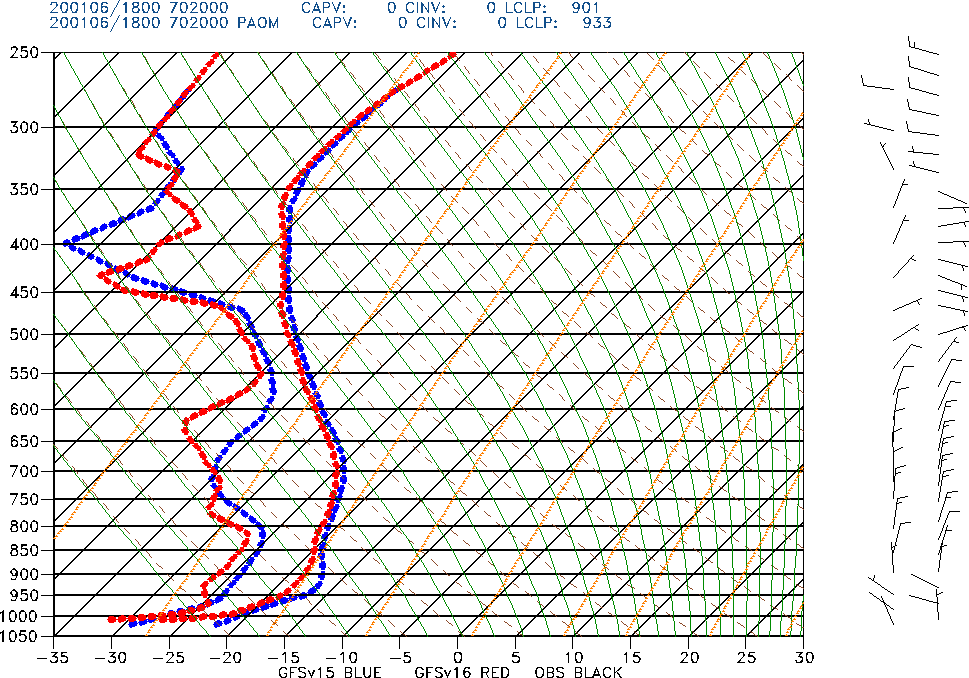 OBS
GFSV15
GFSv16
Init: 00Z 6 January 2020
Valid: 18Z 6 January 2019 (F018)

The difference in handling of the low-level frigid air mass is shown more clearly by examining a forecast hour at which observations are not available
GFSV15
GFSv16
NATIONAL OCEANIC AND ATMOSPHERIC ADMINISTRATION
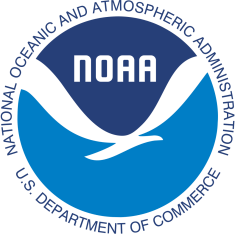 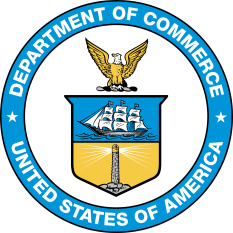 Final Thoughts
As noted last week, warm season soundings in unstable environments tend to be too dry in the low levels and often display a boundary layer that is too deep

There appears to be some potential for systematic improvement in the handling of shallow cold air masses and related cold air damming events in GFSv16

Improving the handling of low-level temperature inversions was a primary goal of the GFSv16 upgrade;  while there are signs of modest improvement, there is still a long way to go with this important aspect of model performance